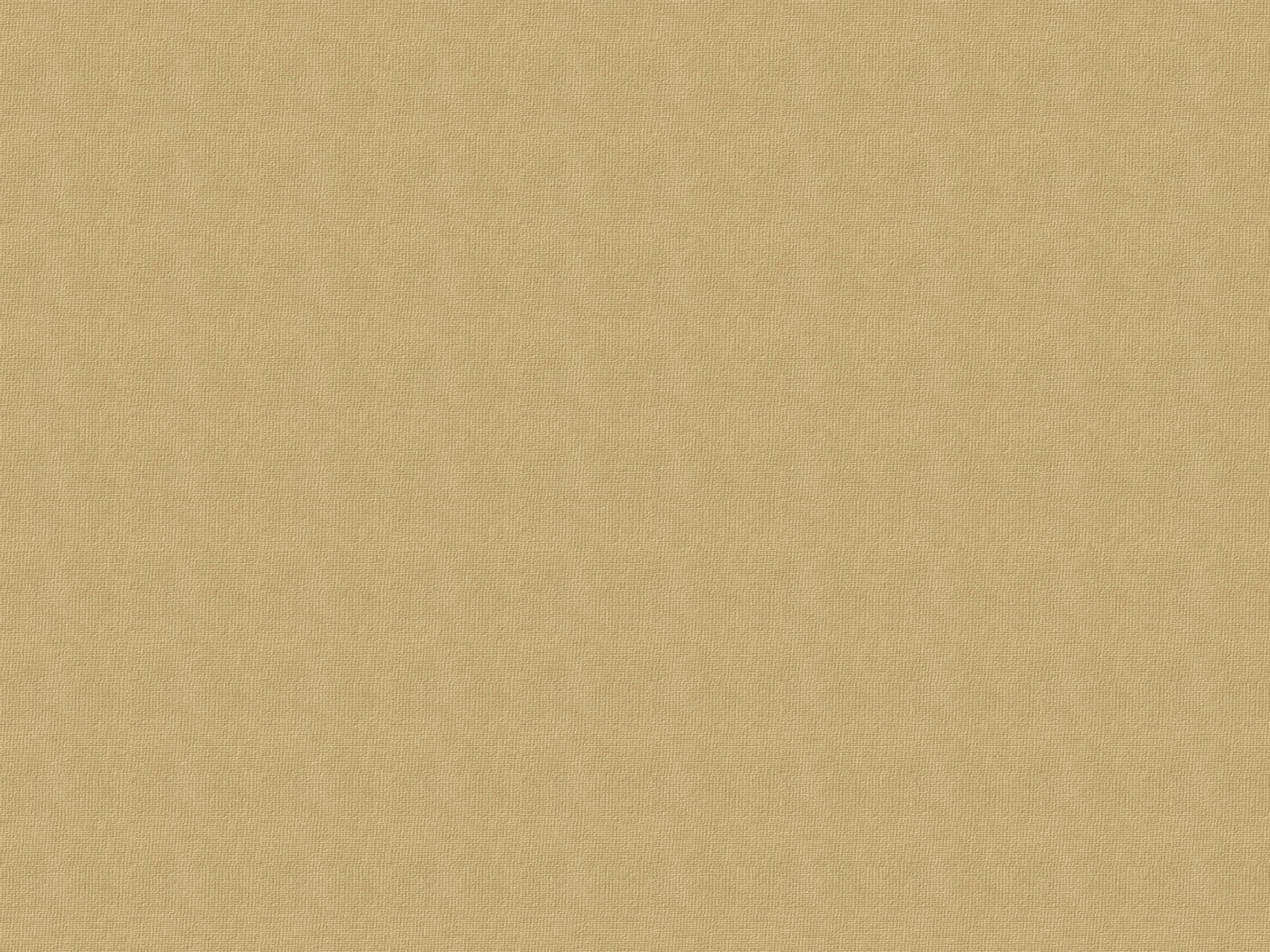 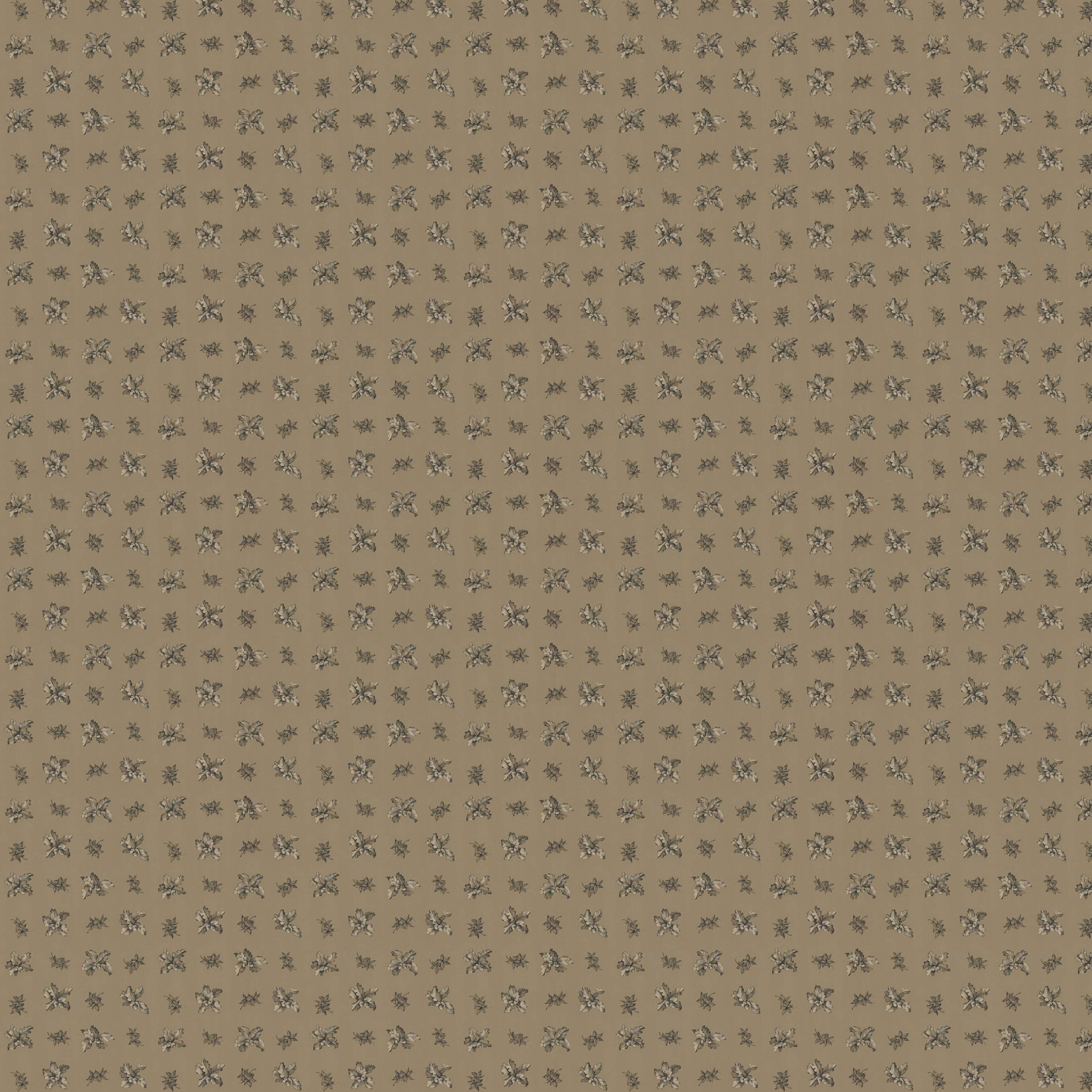 ДОМА
 БЫВАЮТ    РАЗНЫе…
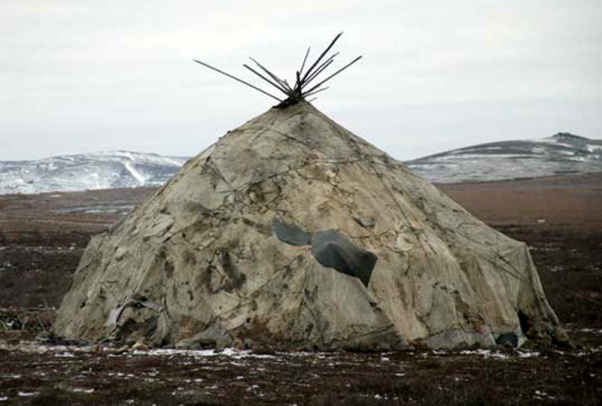 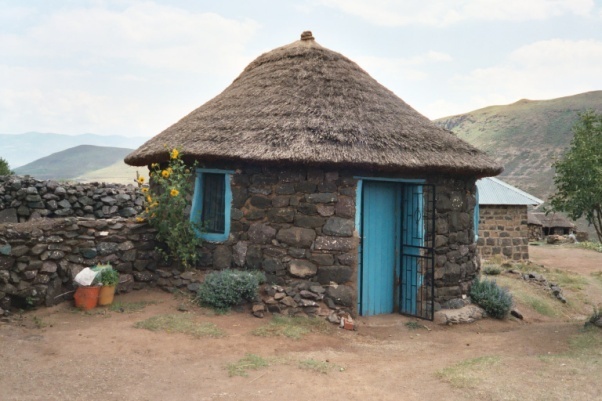 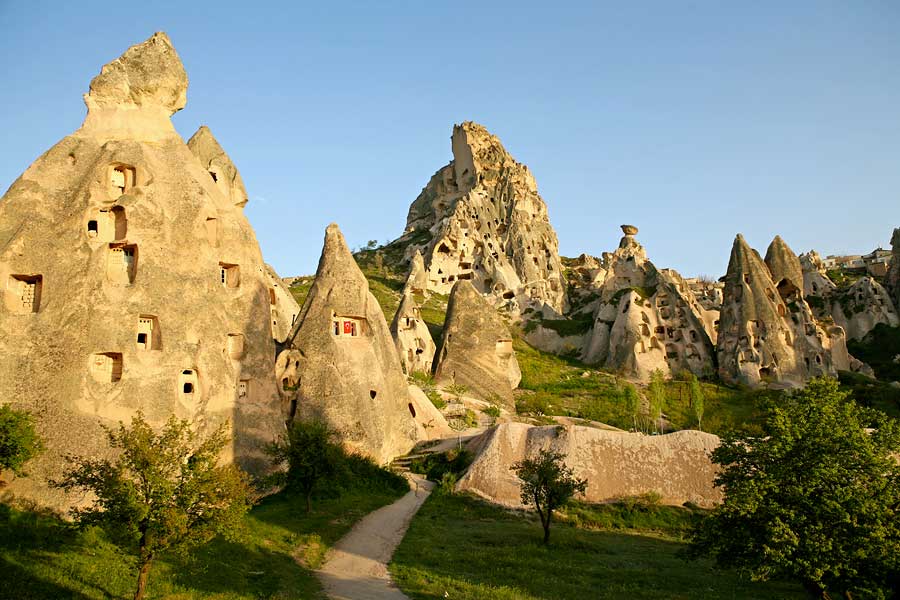 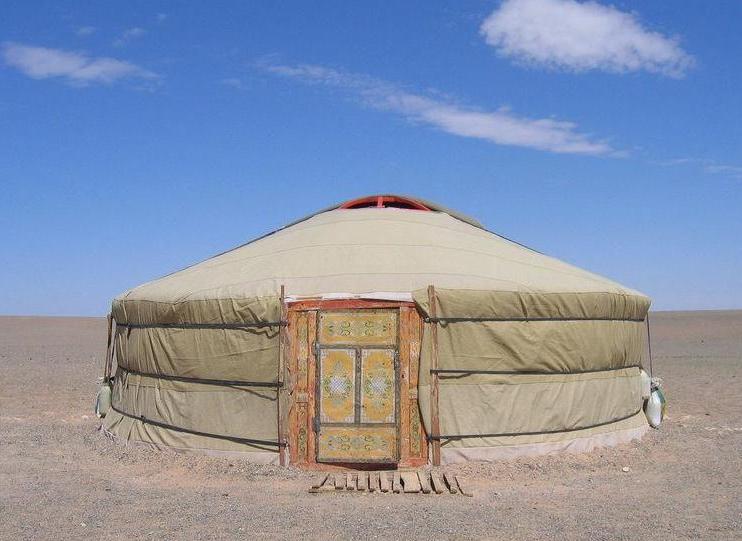 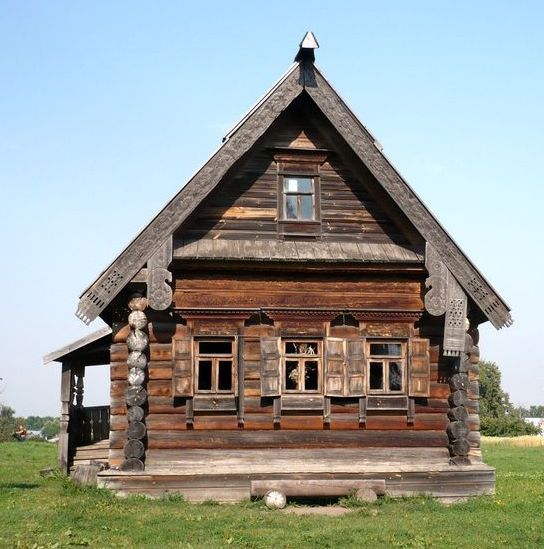 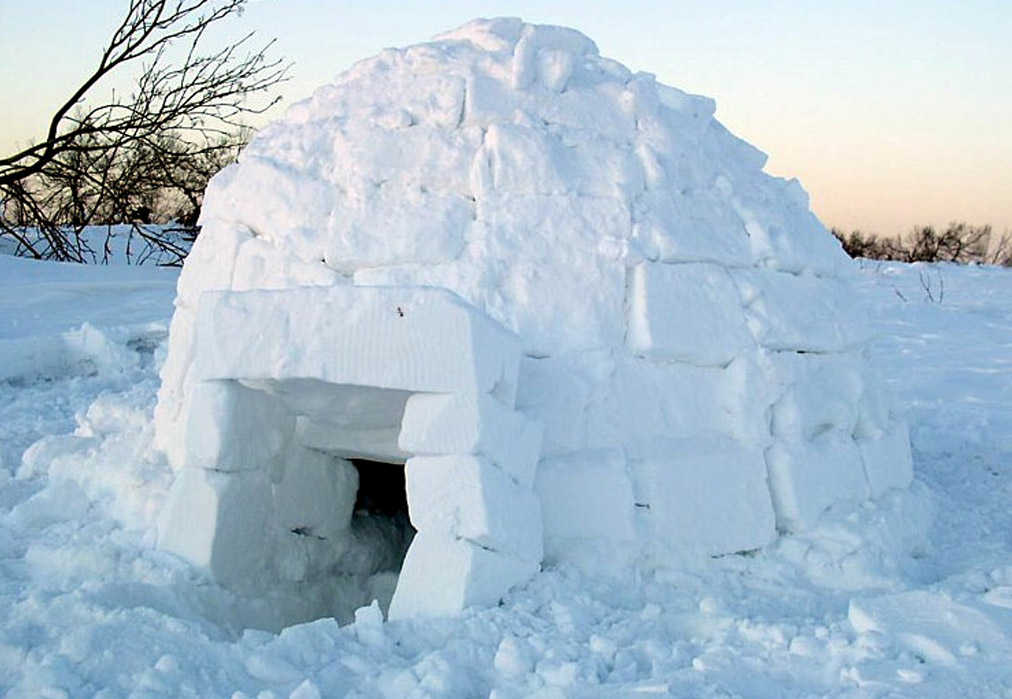 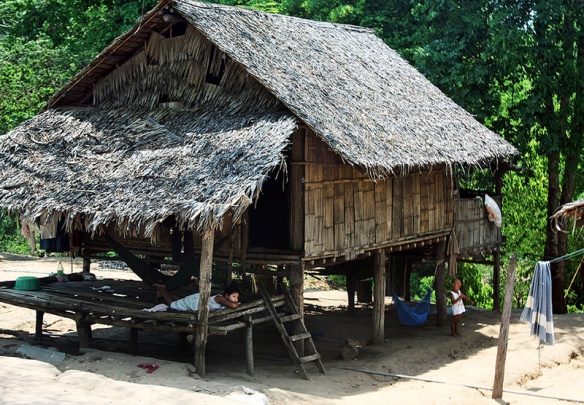 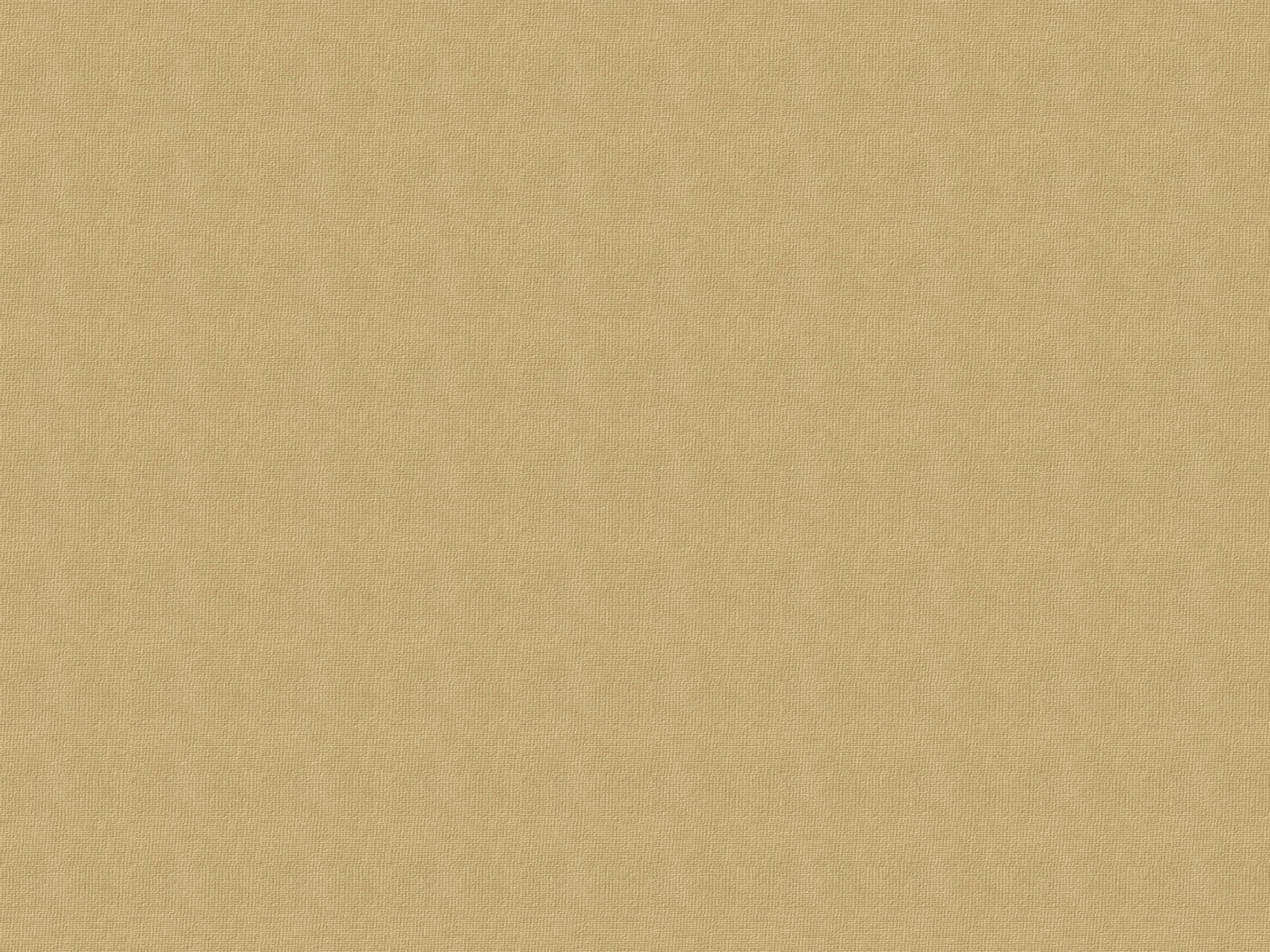 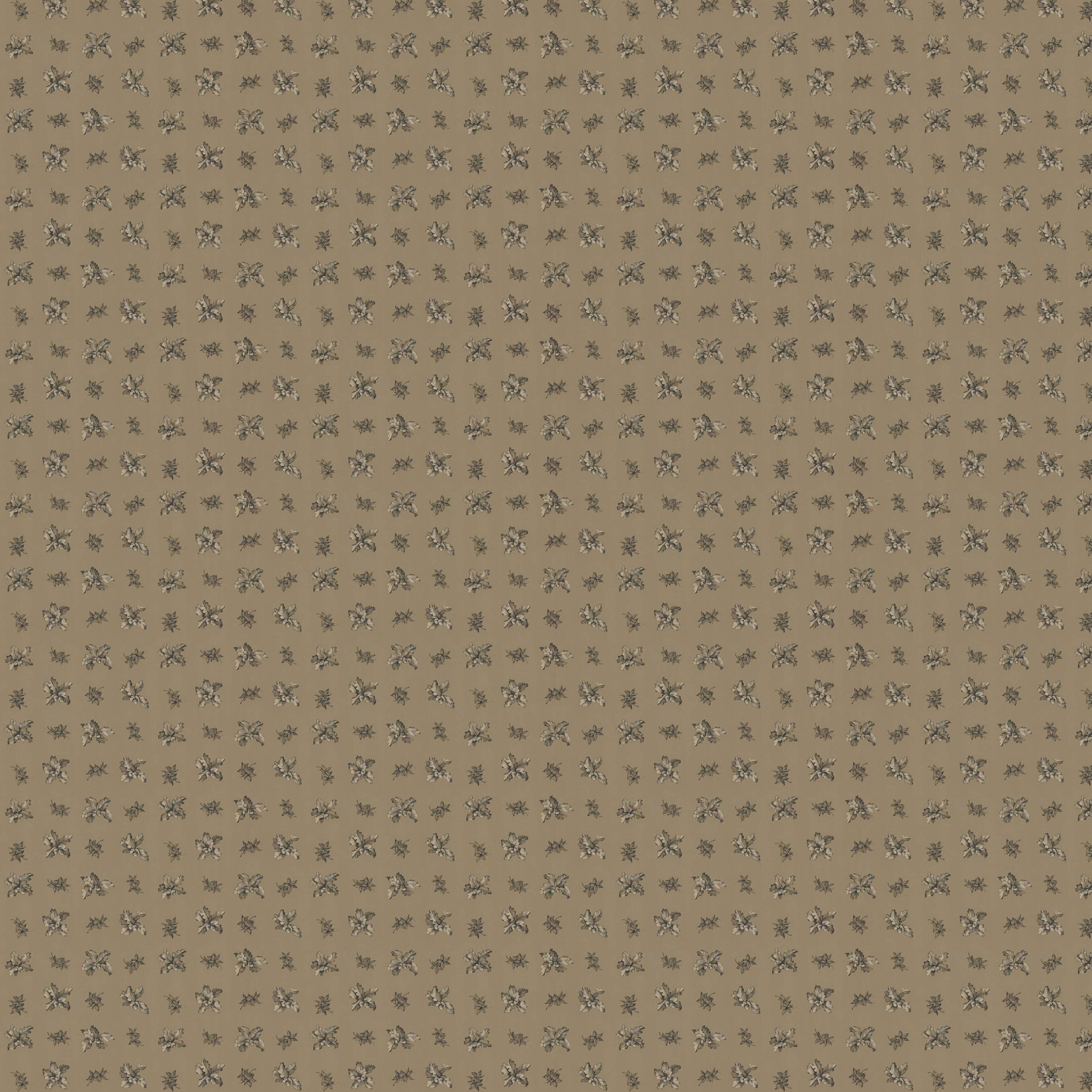 В очень далекие времена дом прежде всего должен был спасать людей от жары и холода, от дождя и ветра, от диких зверей и недоброжелательных соседей. И строили его люди только из того, что им попадалось под руку. Было дерево –строили из дерева. Были камни- строили из камней.
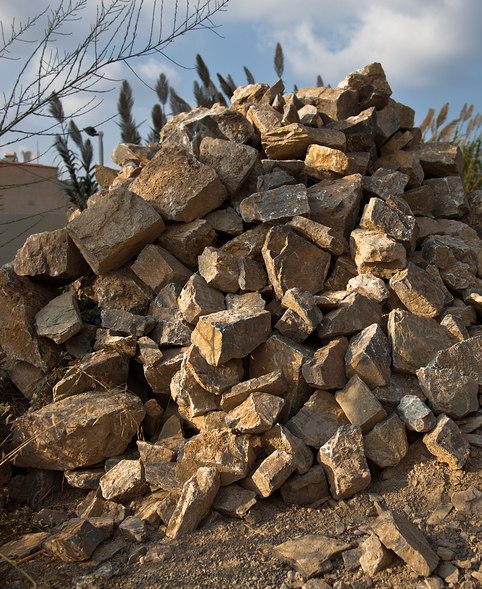 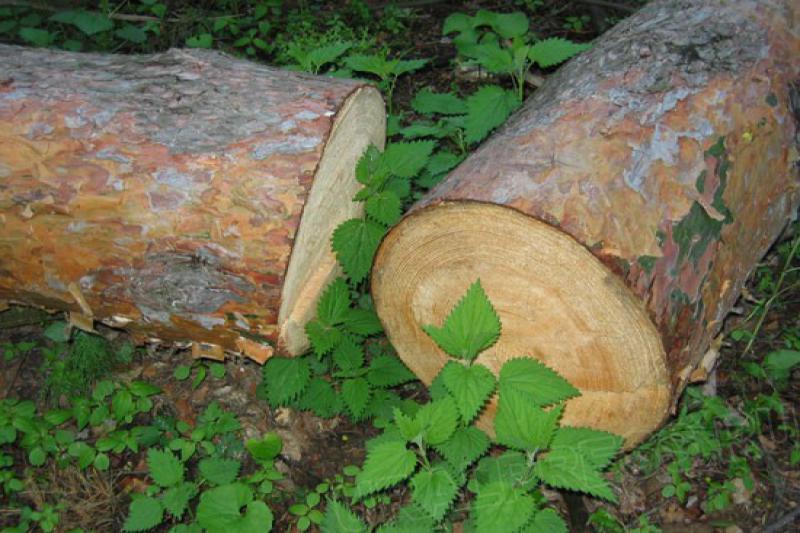 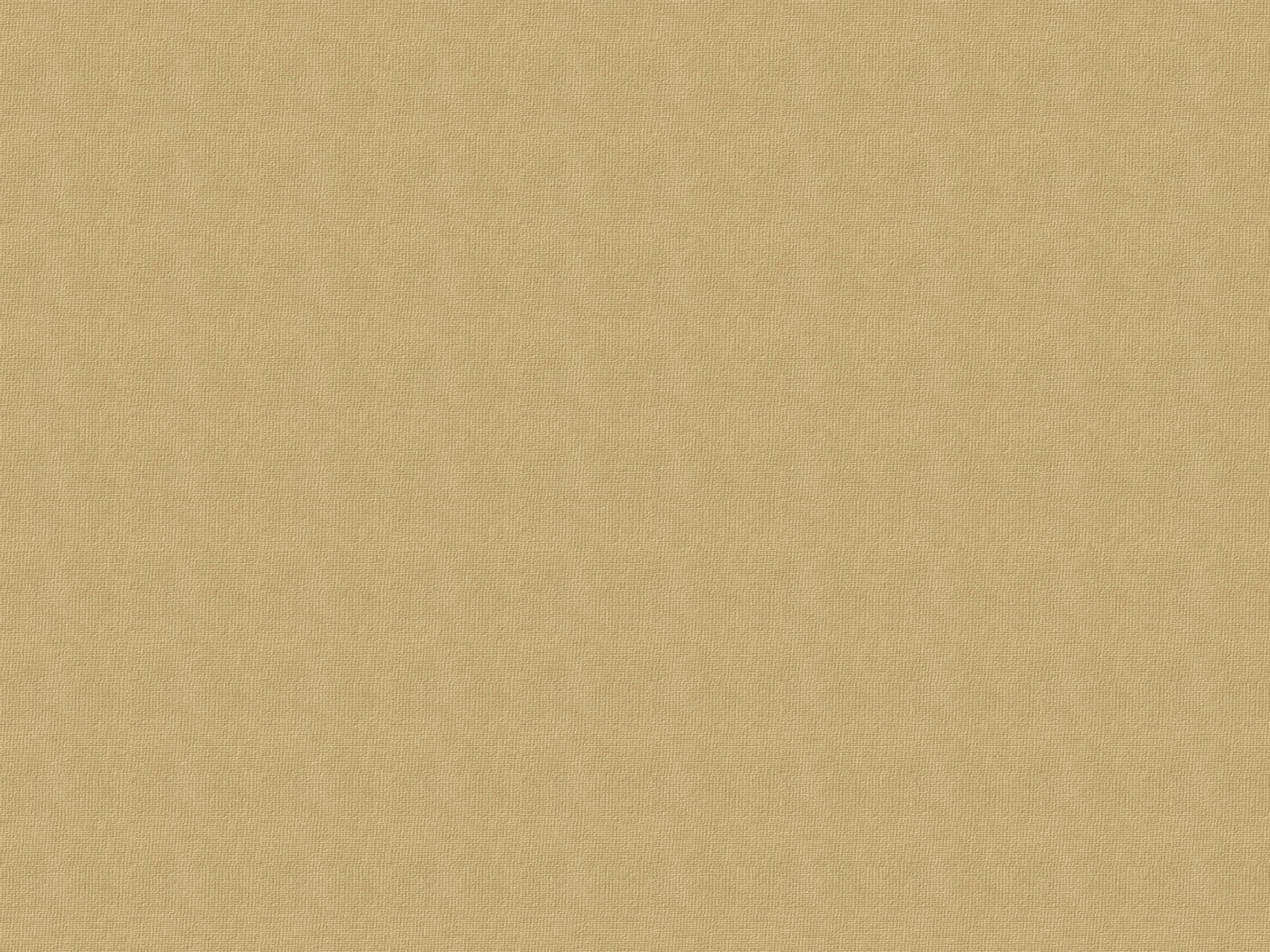 Каменный дом в Африке.
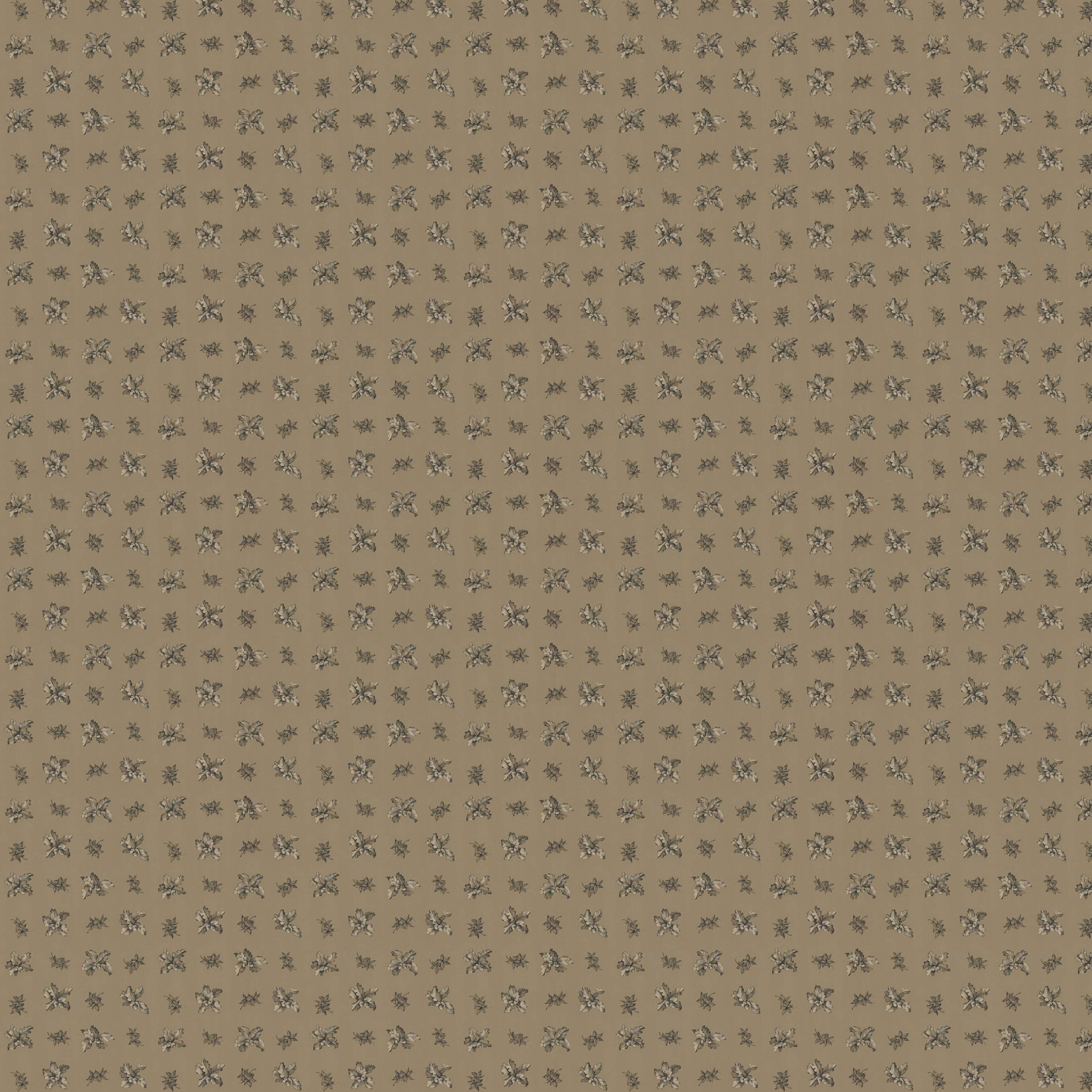 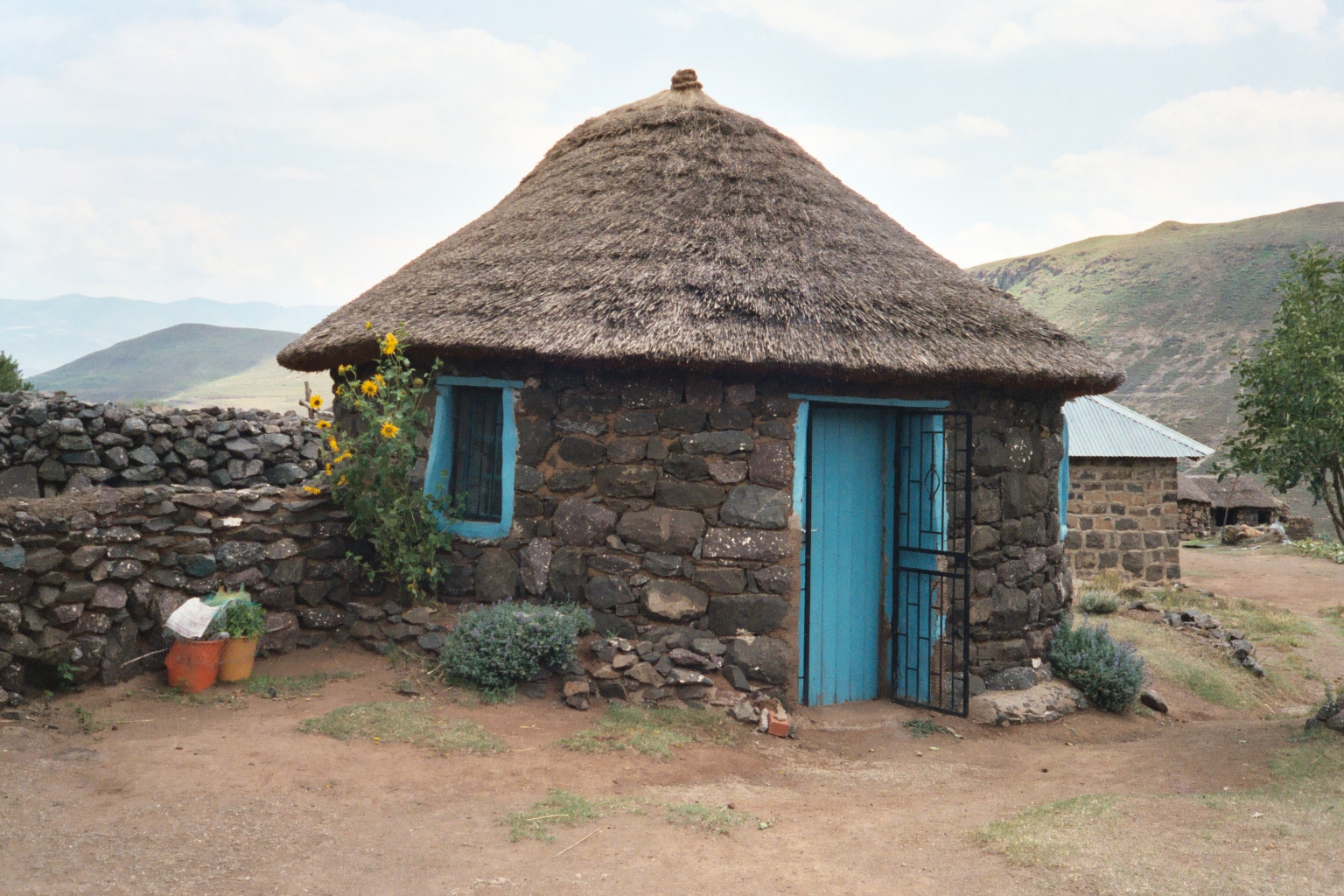 Стены такого дома сложены из камней, а крыша покрыта соломой. Такой дом хорошо сохраняет прохладу, в нём можно спрятаться от жаркого африканского солнца.
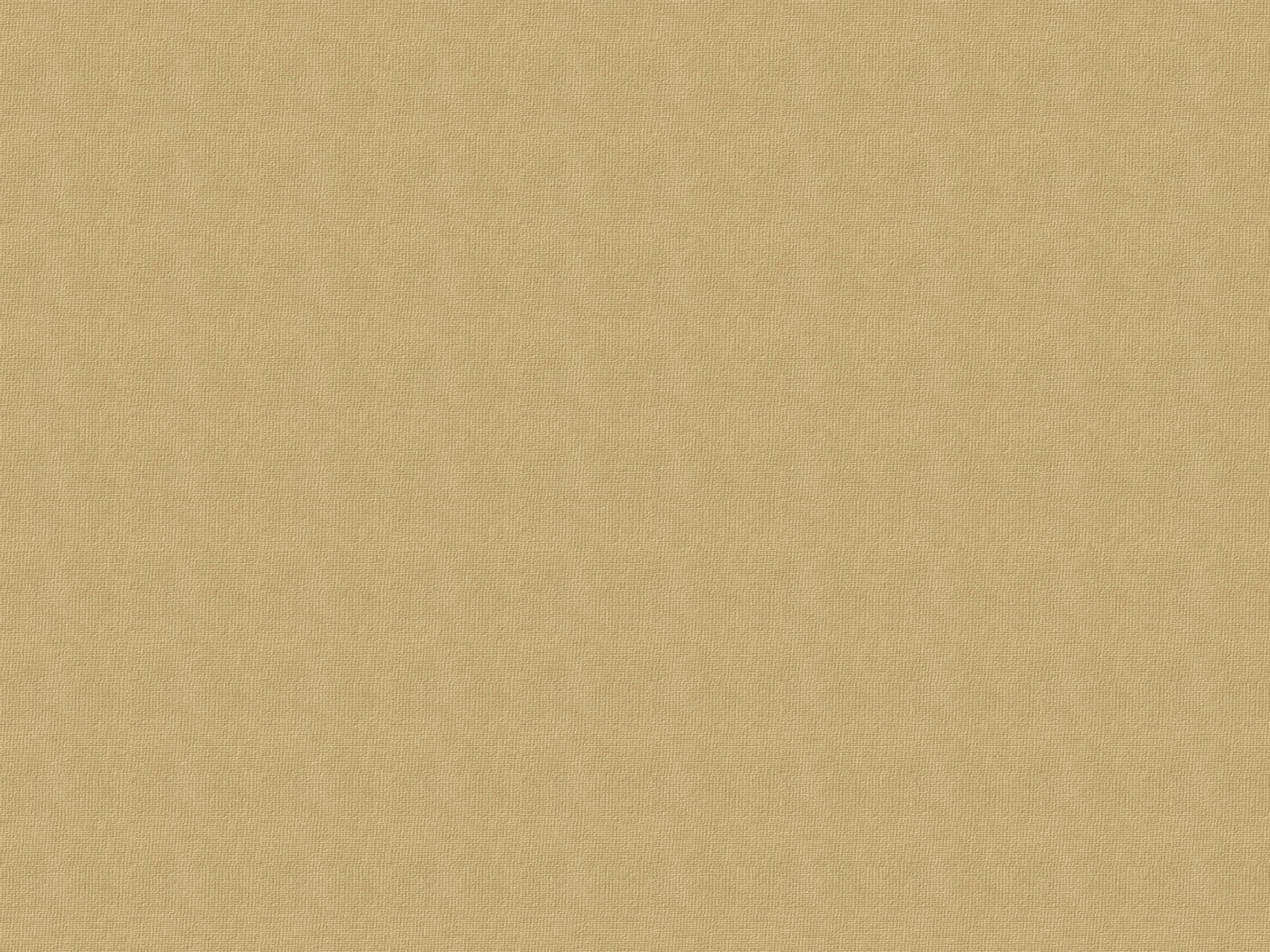 Дома- пещеры.
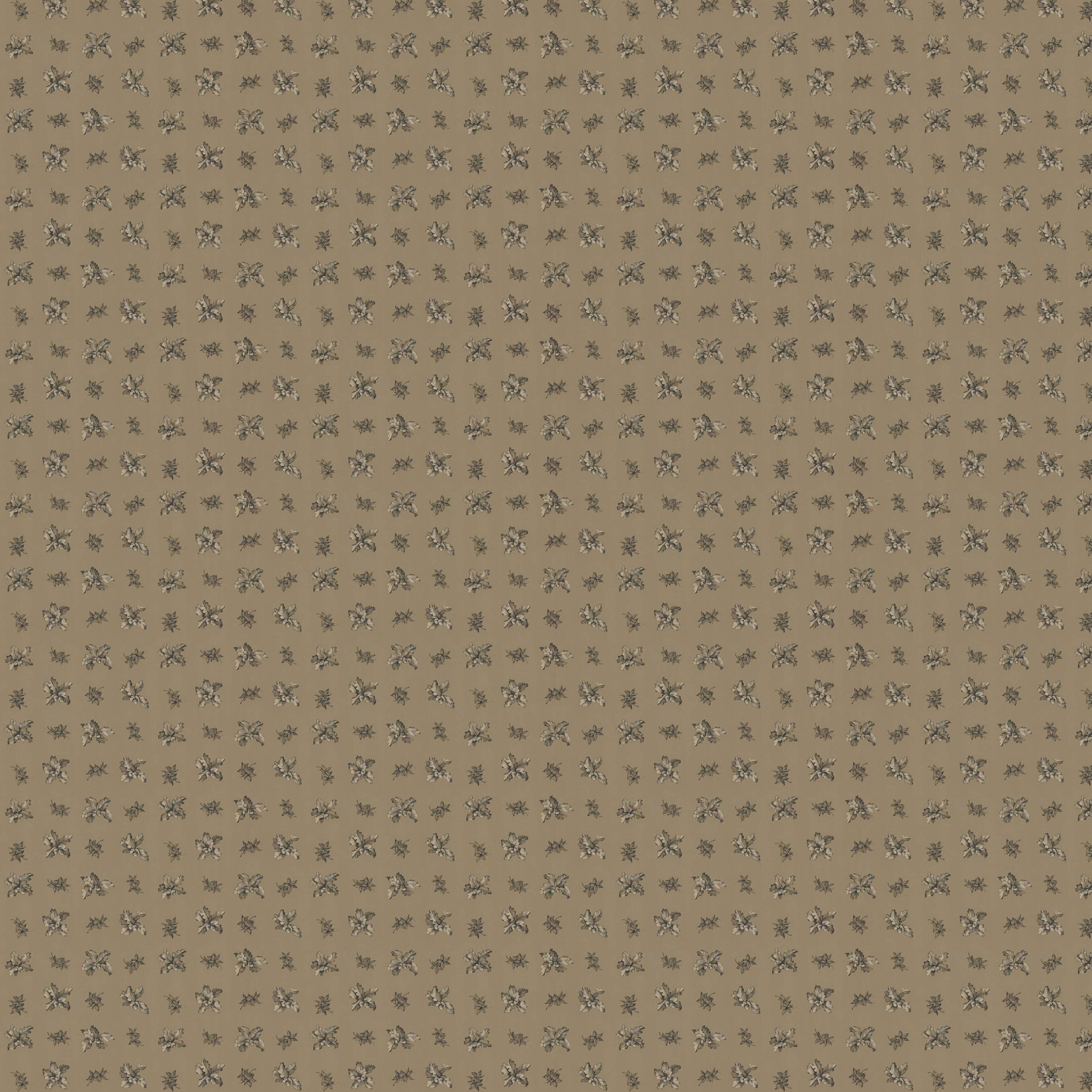 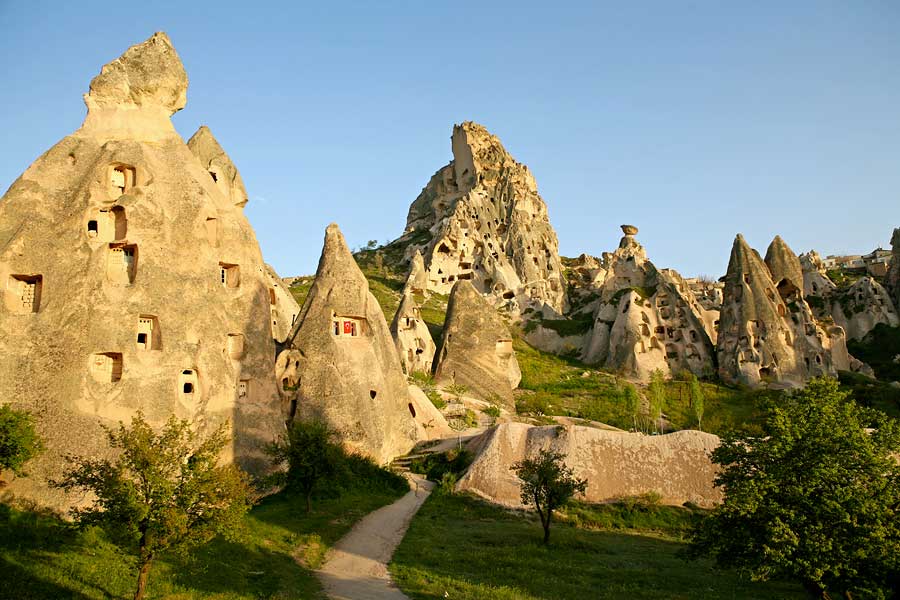 Эти дома выдолблены в скалах и напоминают муравейники.
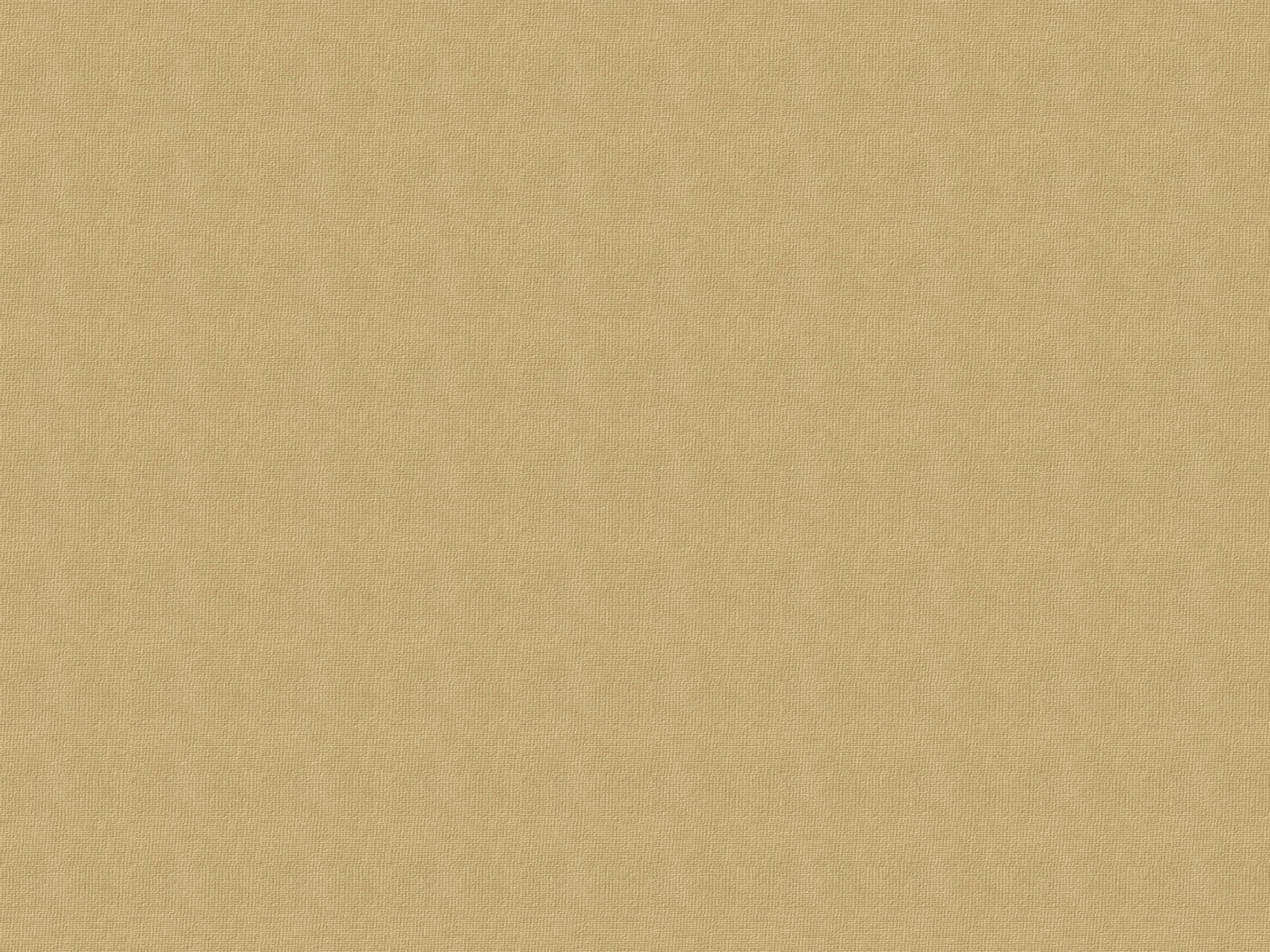 Хижины из бамбука и тростника.
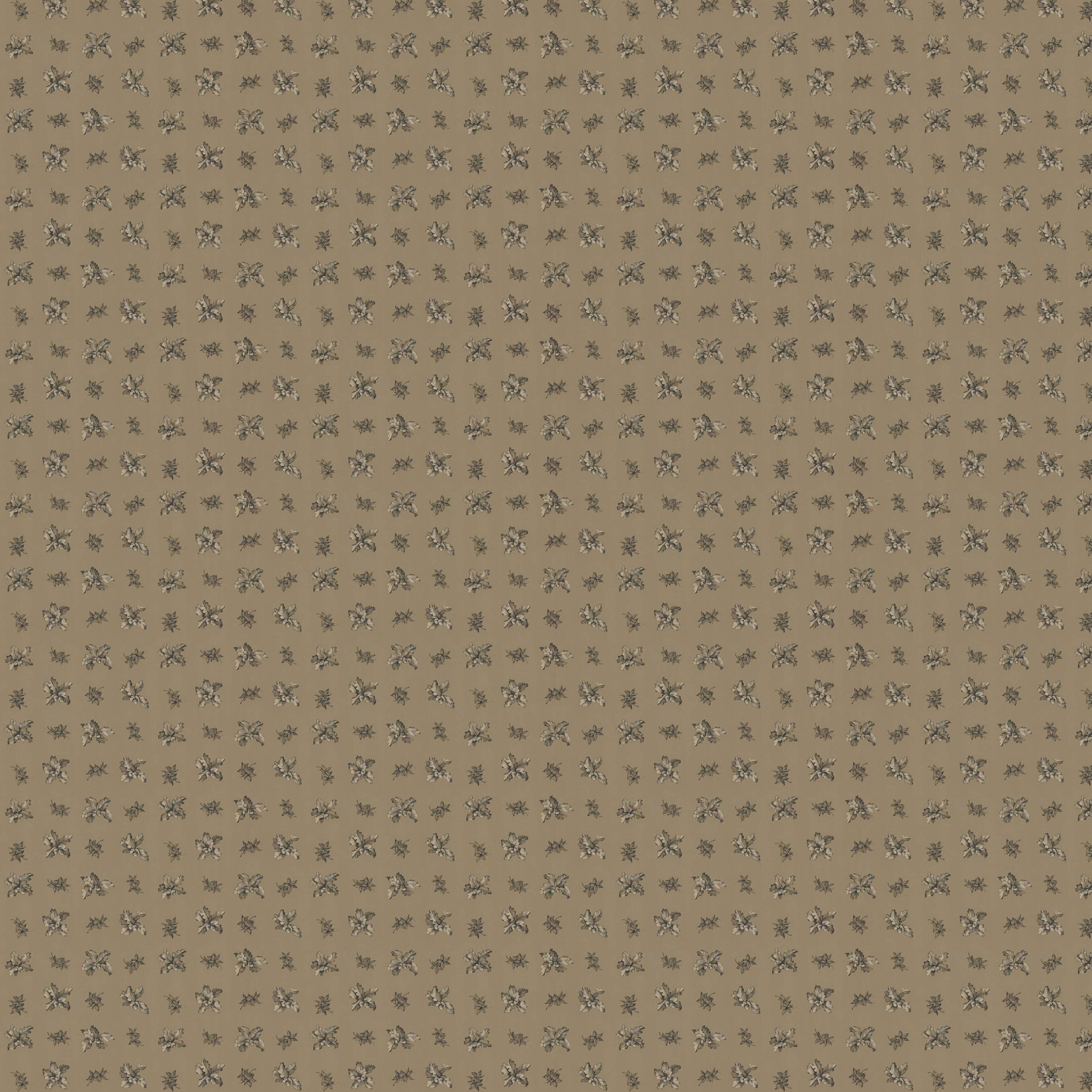 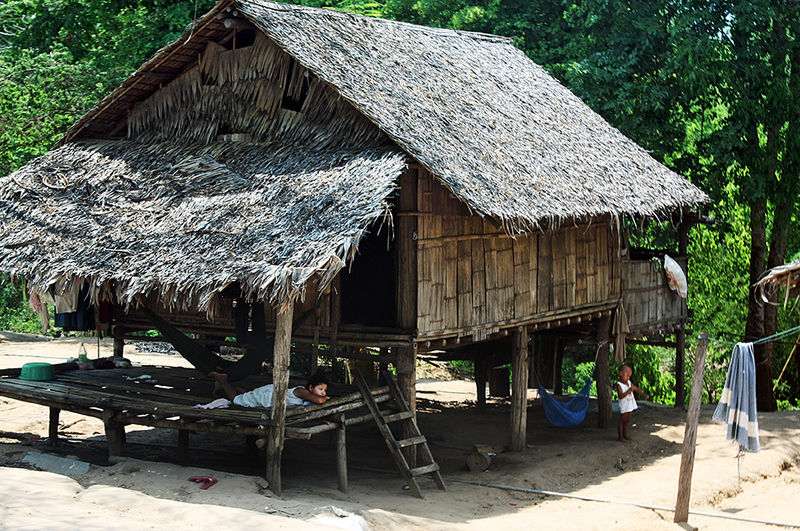 В Таиланде тепло и по этому местные жители строят свои лёгкие хижины из бамбука и тростника .
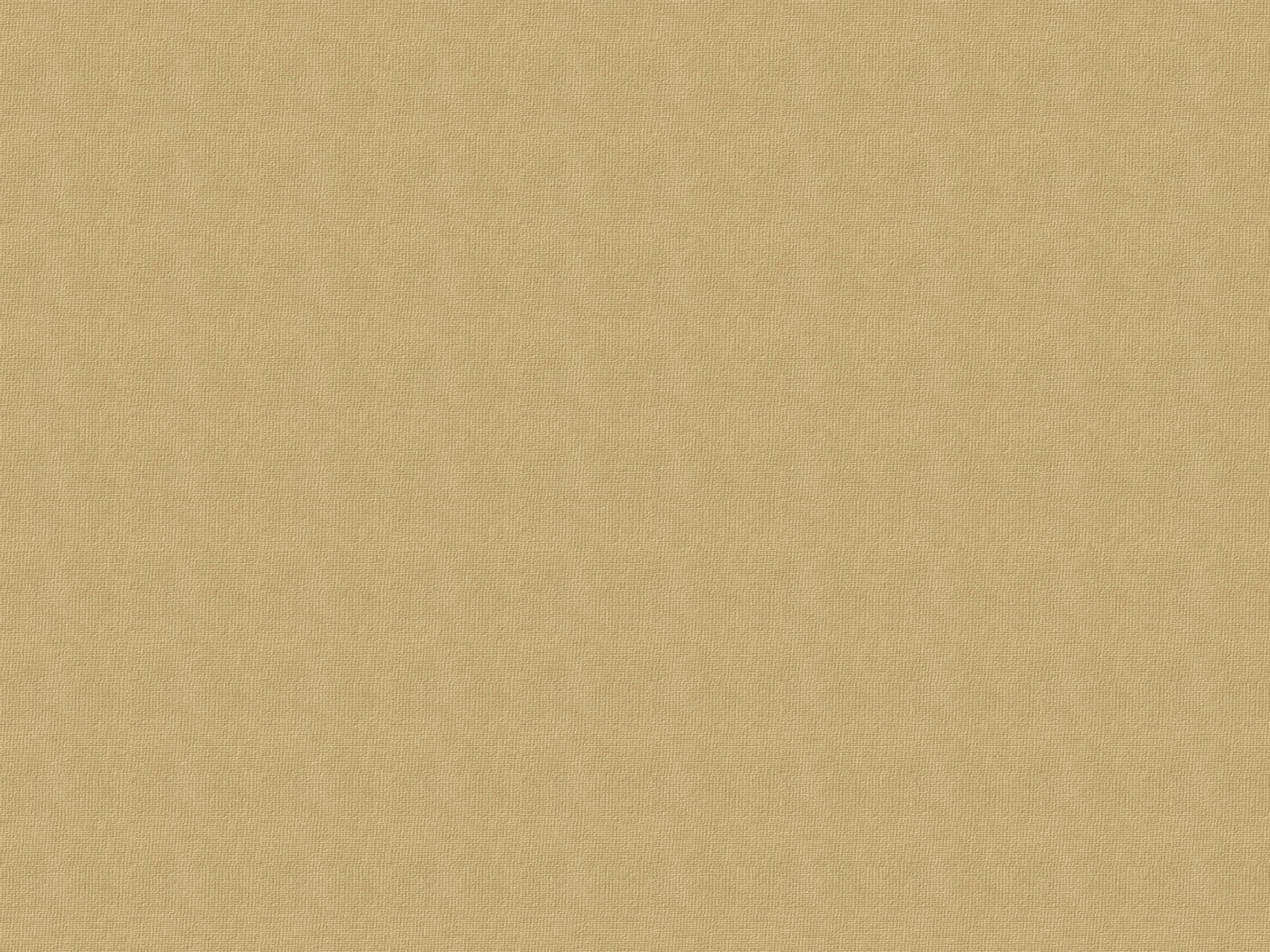 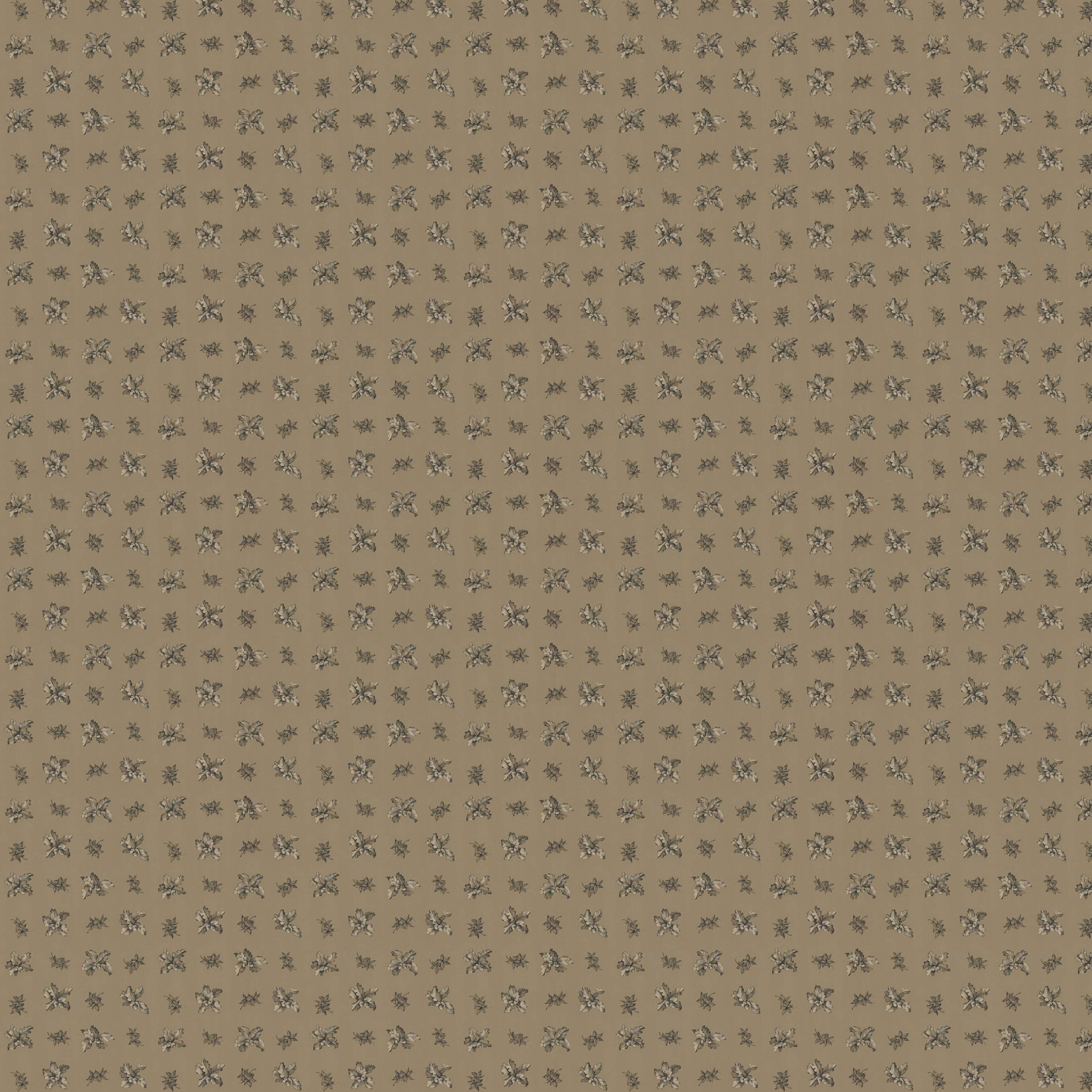 Юрта.
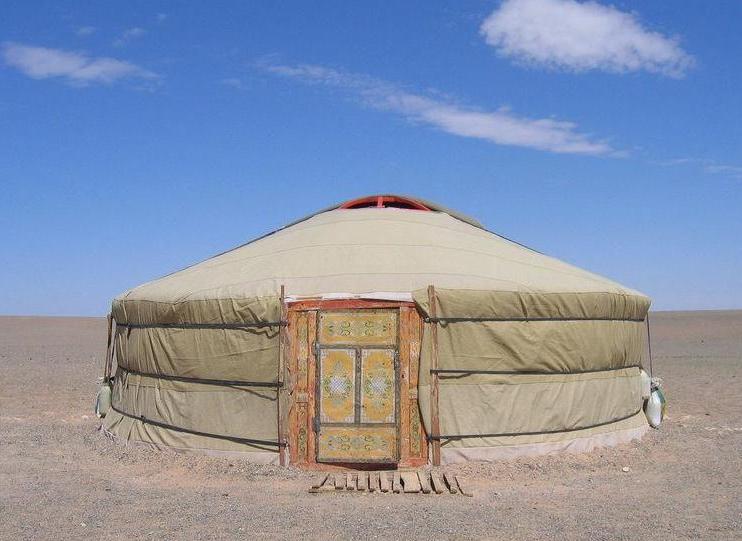 Народы живущие в пустыне  в основном пастухи  передвигаются со своими стадами с одного пастбища на другое.  Свои дома  они возят с собой.  Так как их легко собрать и разобрать, как палатку. Стены юрты  покрыты войлоком из шерсти животных.
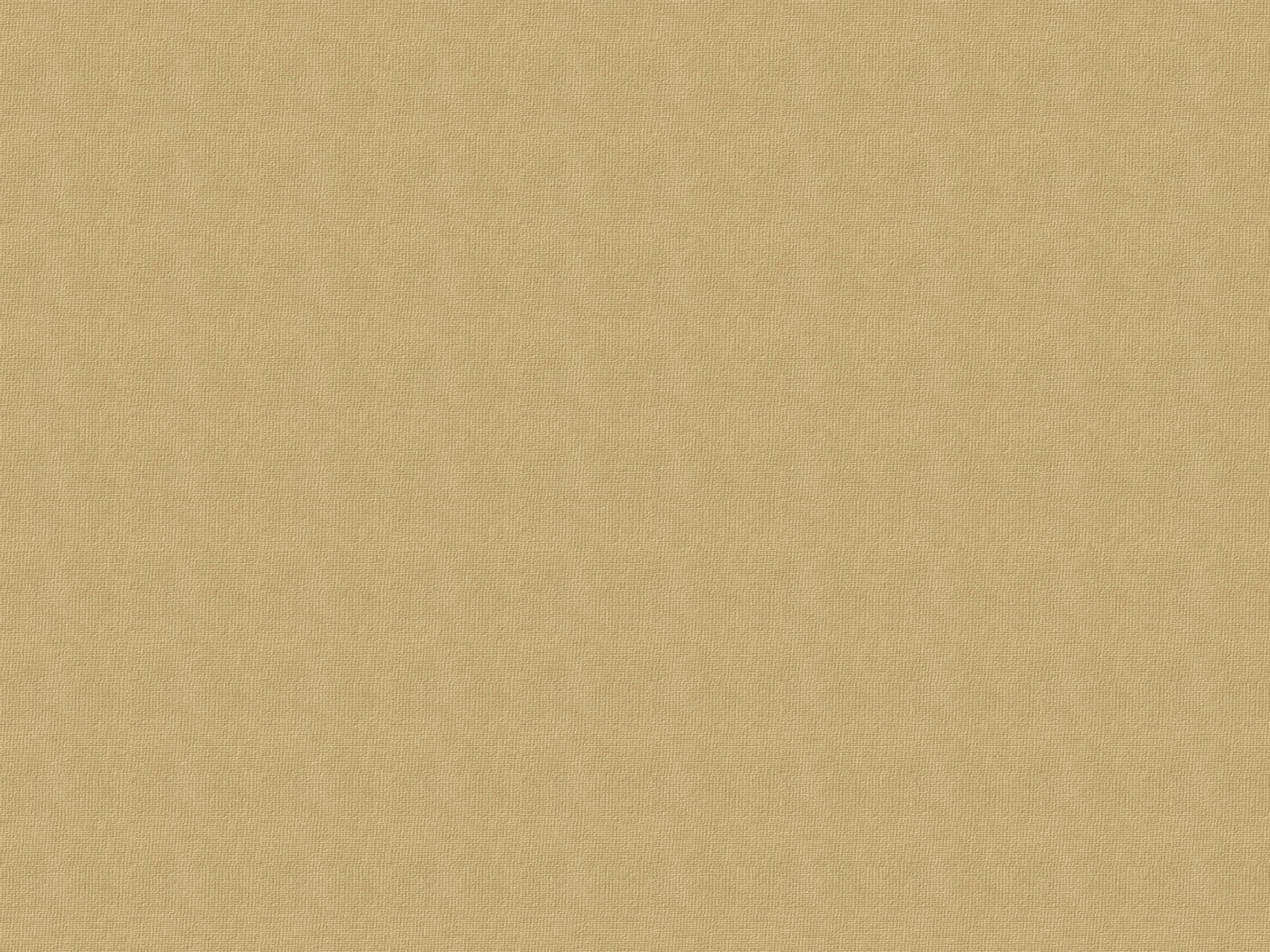 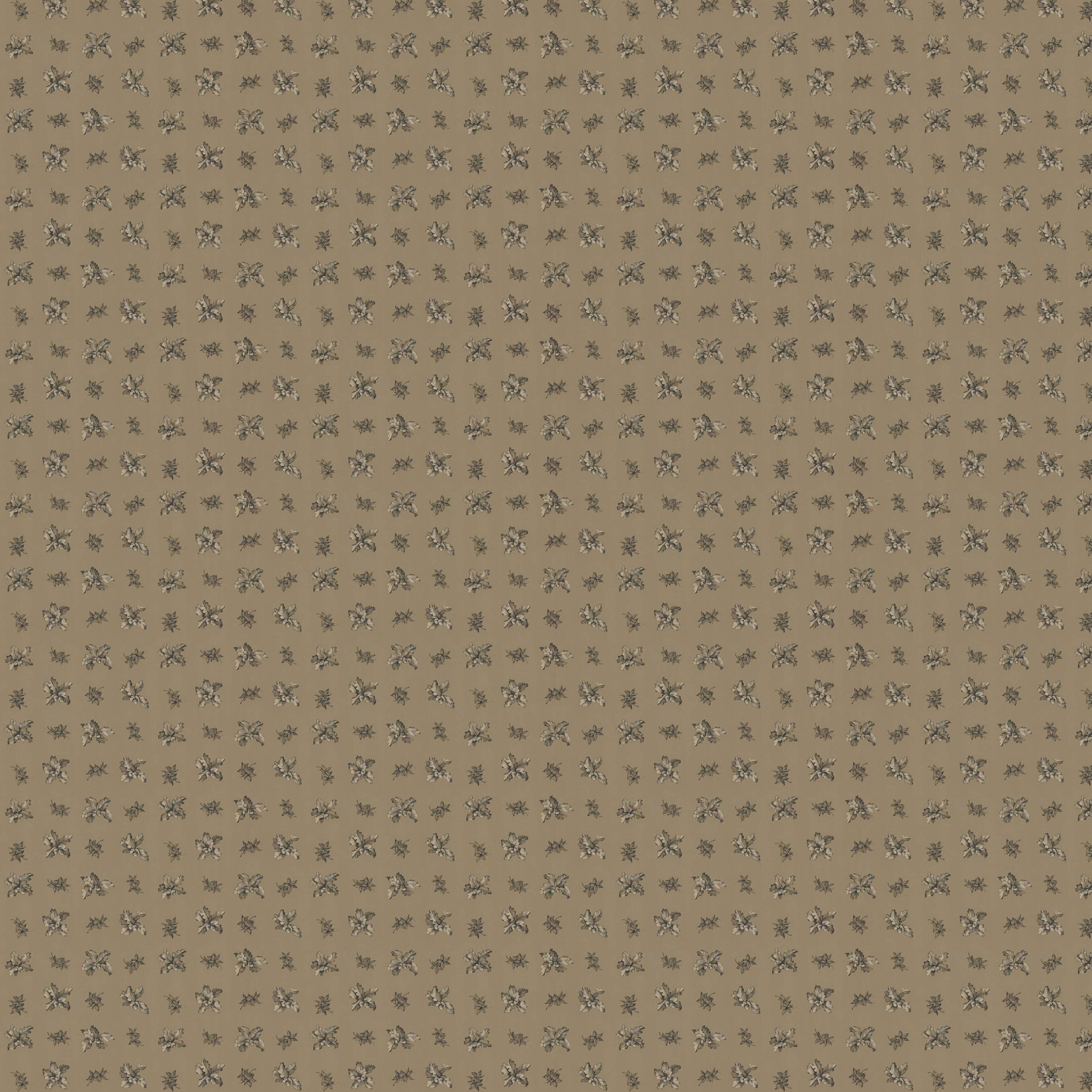 Яранга.
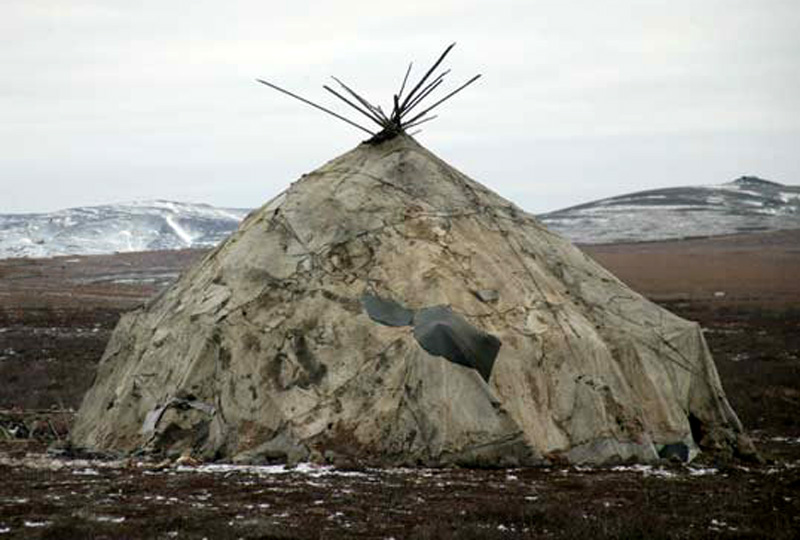 На дальнем Севере, где бывают сильные морозы, местные жители живут в ярангах. Яранга похожа на юрту, только стены в ней из оленьих шкур. Она так же легко разбирается.
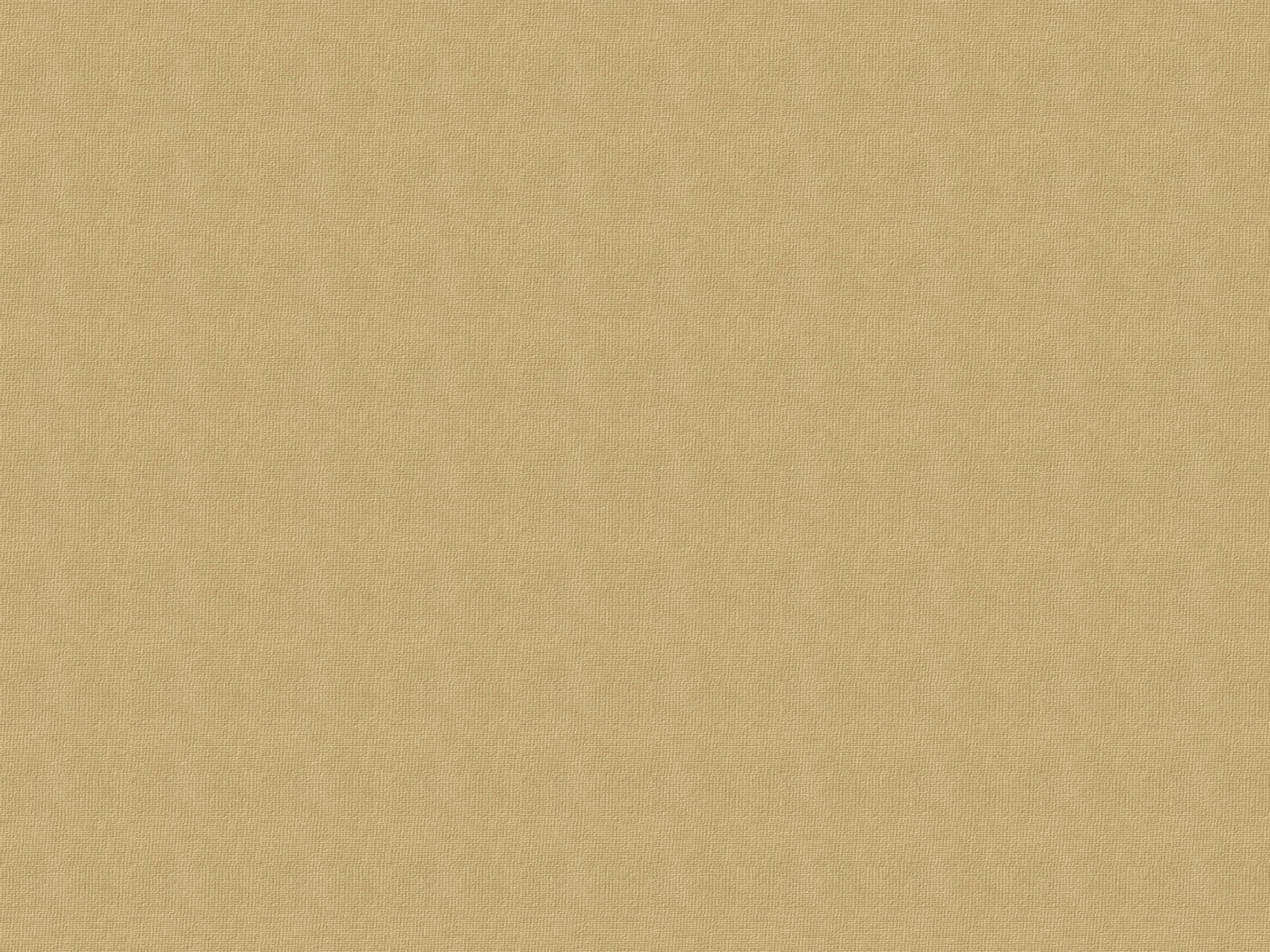 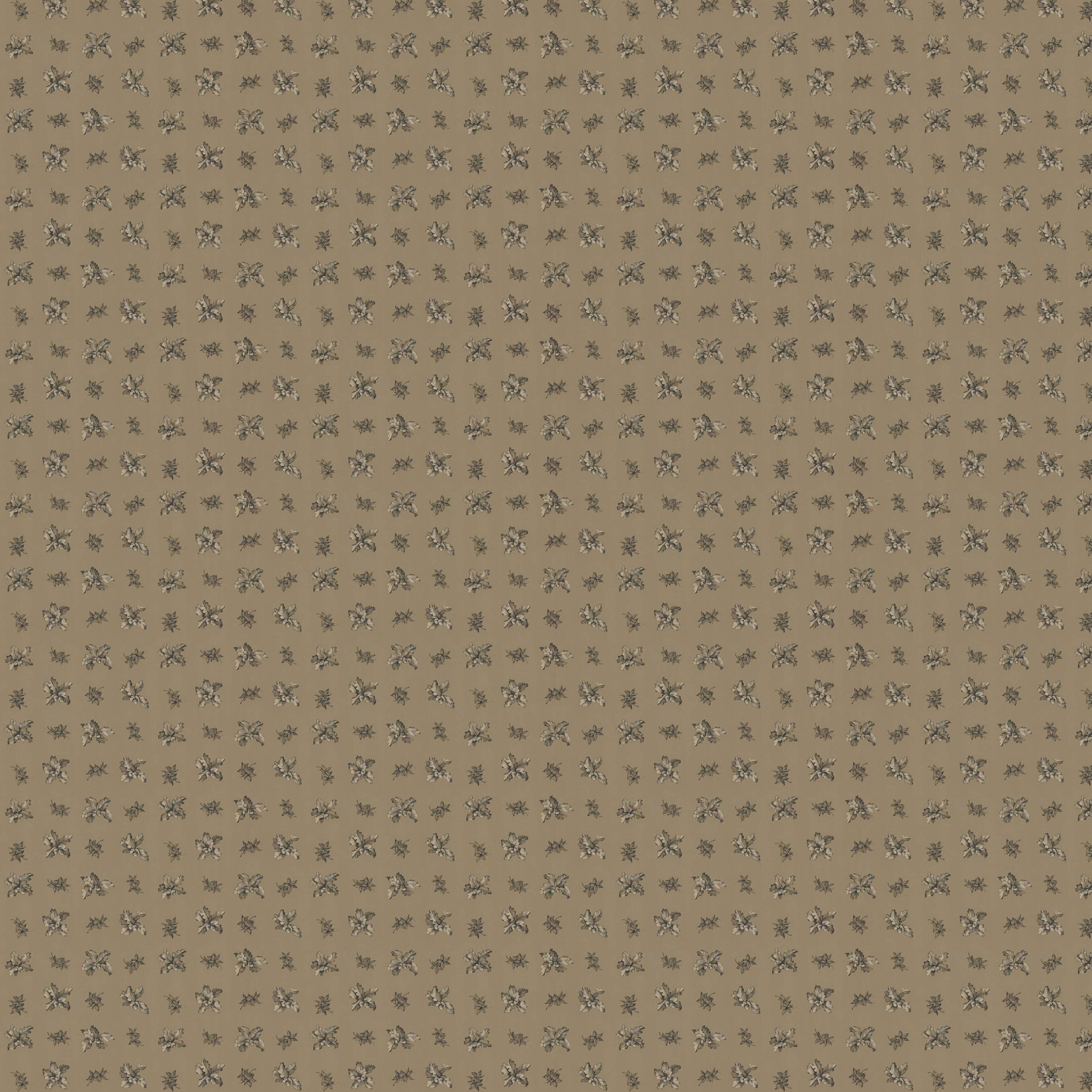 Вигвам.
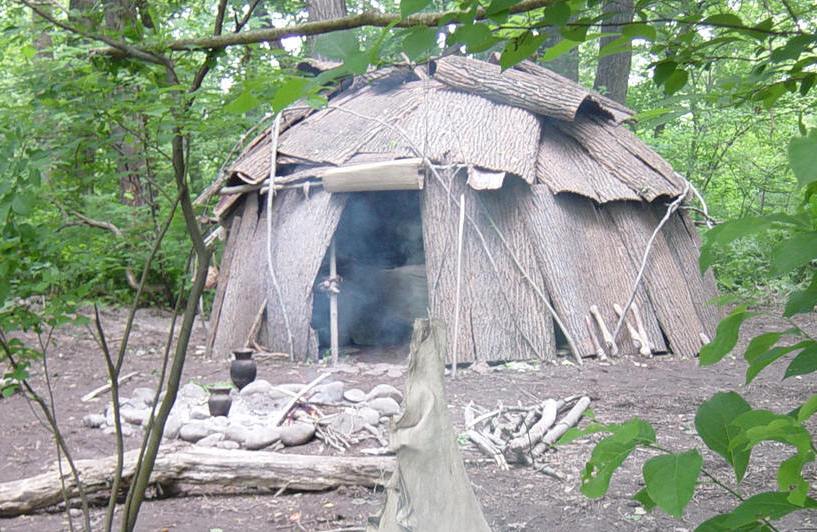 Индейский вигвам похож на ярангу. Только с верху он покрывается  корой деревьев, а изнутри утепляется шкурами животных.
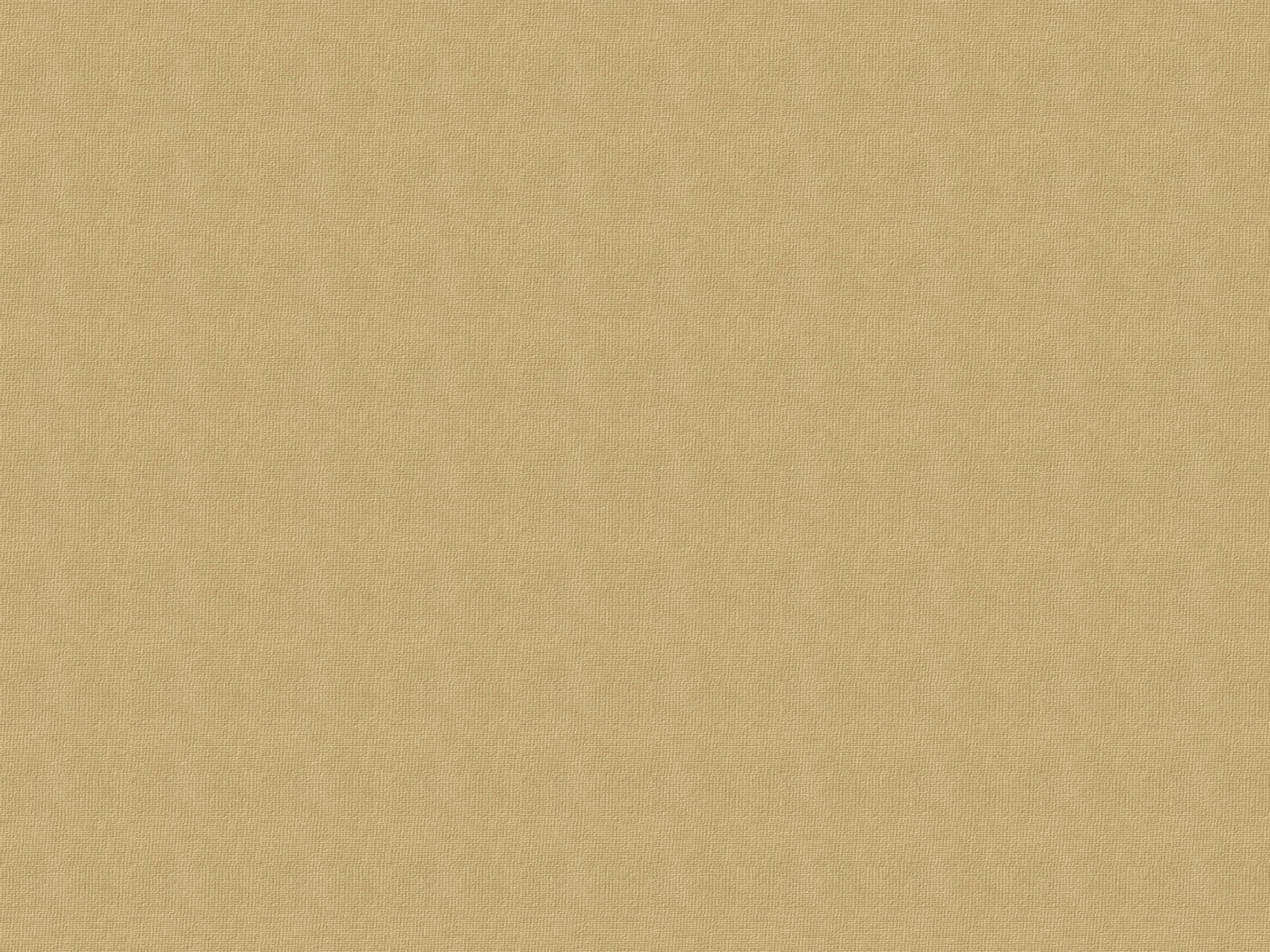 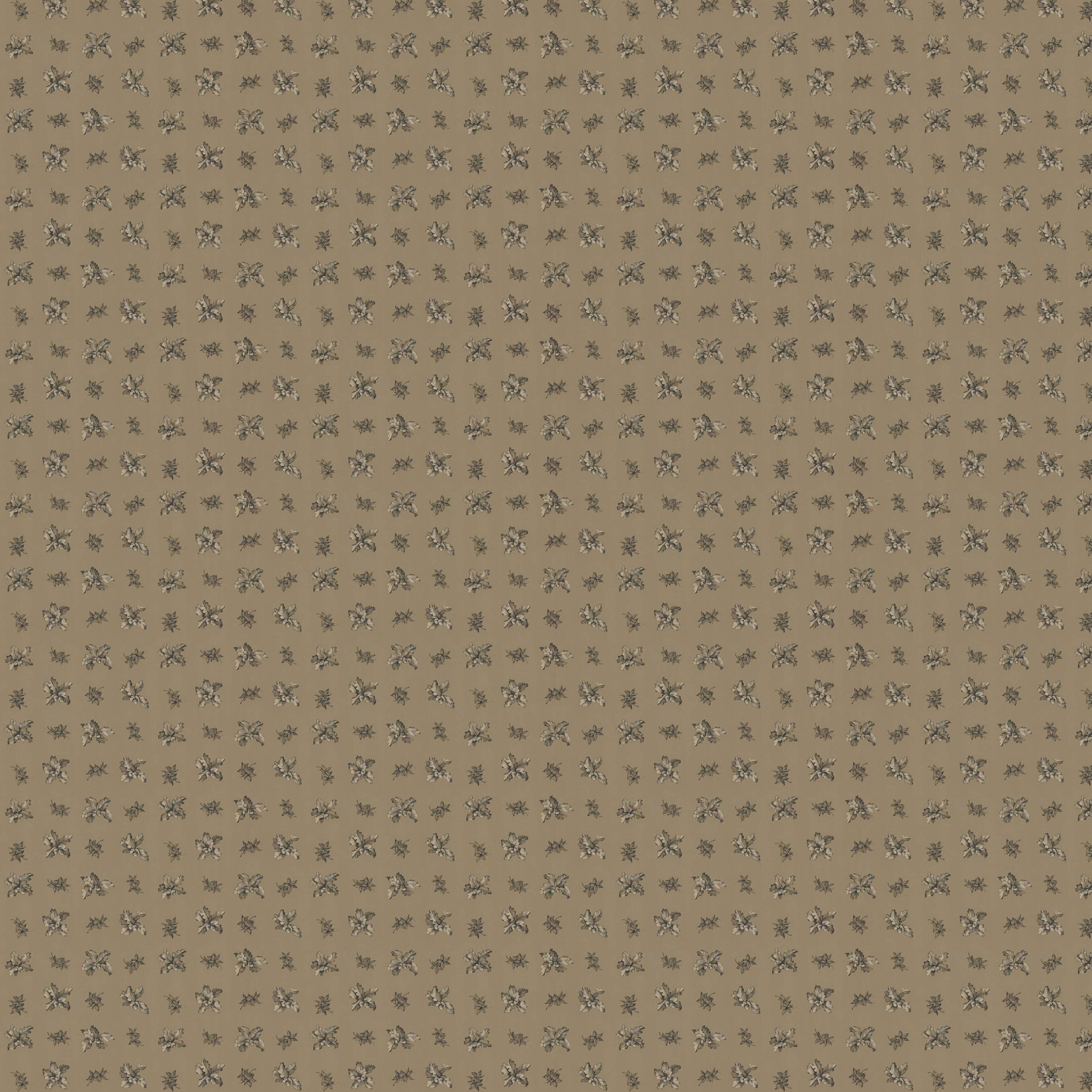 Иглу.
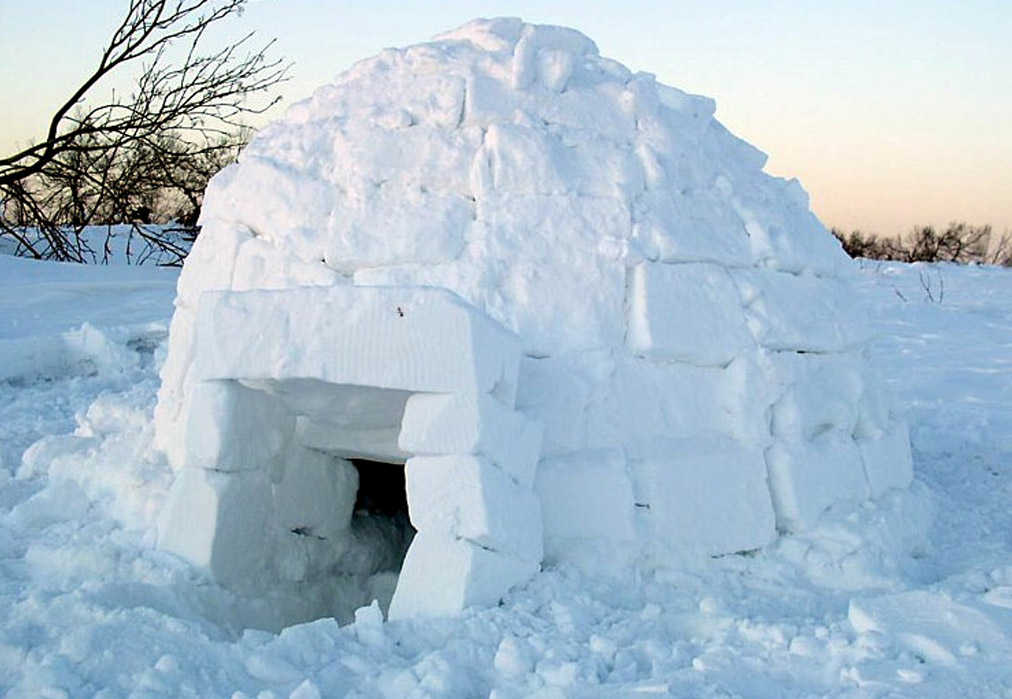 Иглу- это дом из снега. Снежный дом защищает от ветра и непогоды, а внутри для тепла его выстилают звериными шкурами.
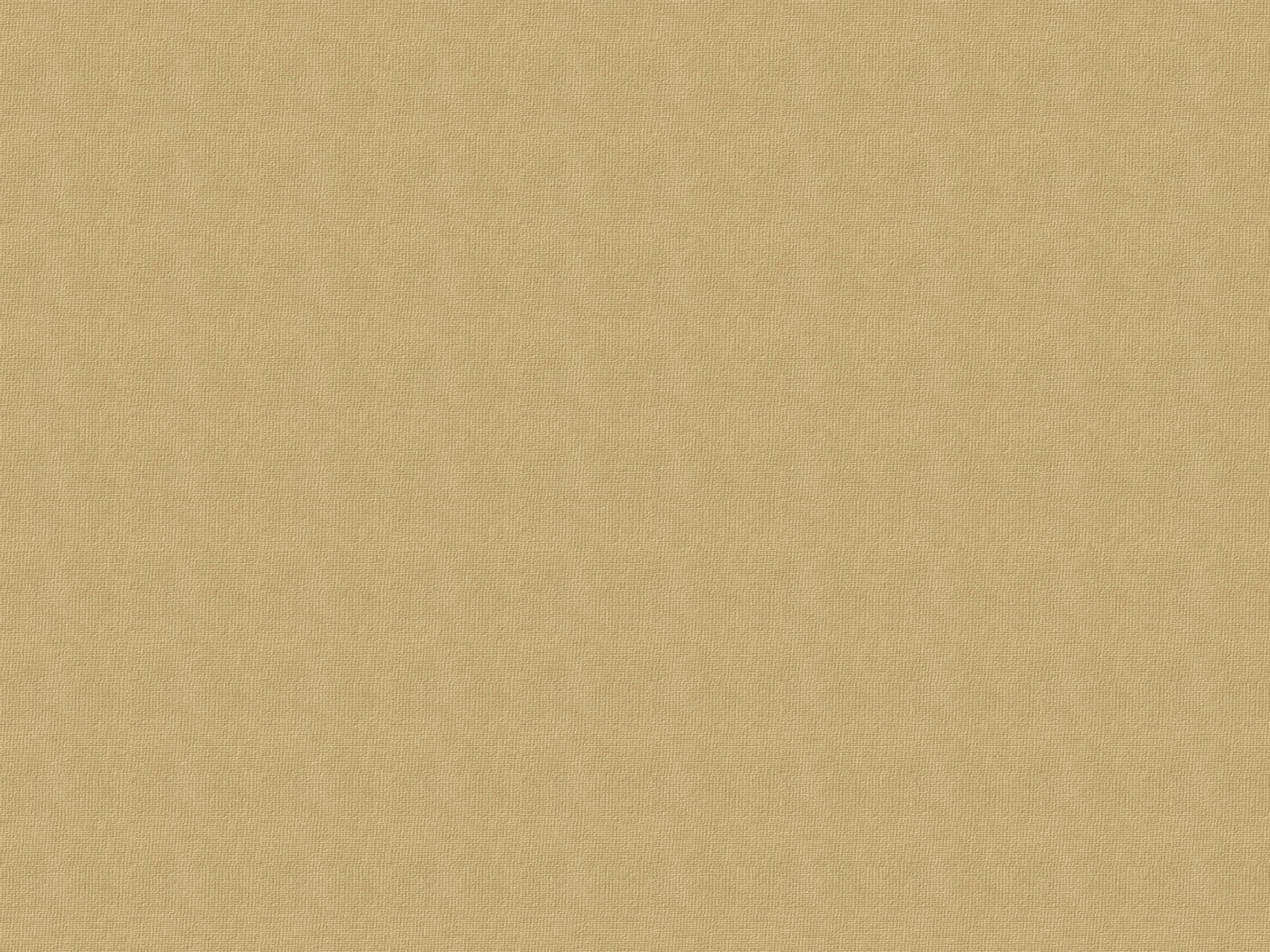 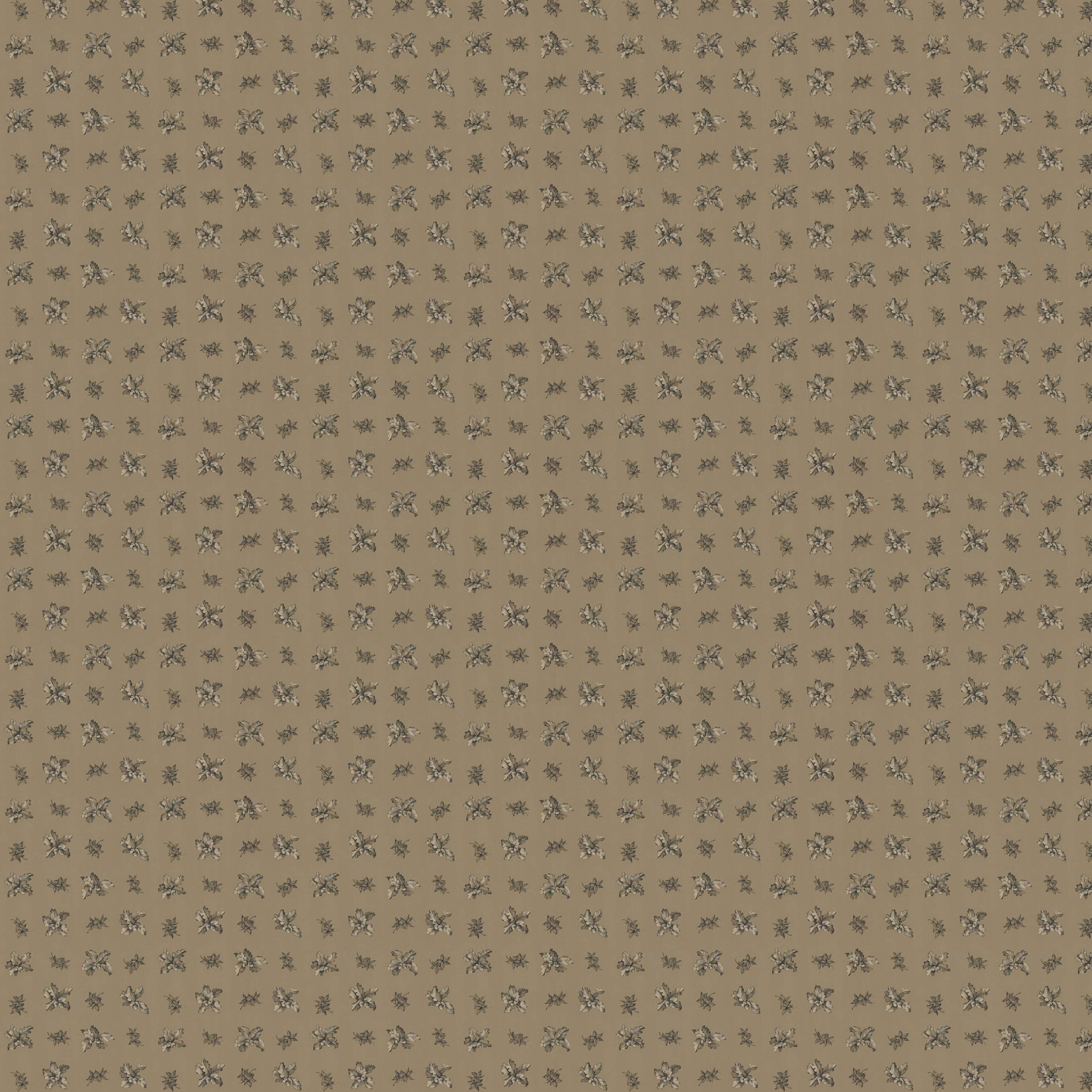 Изба.
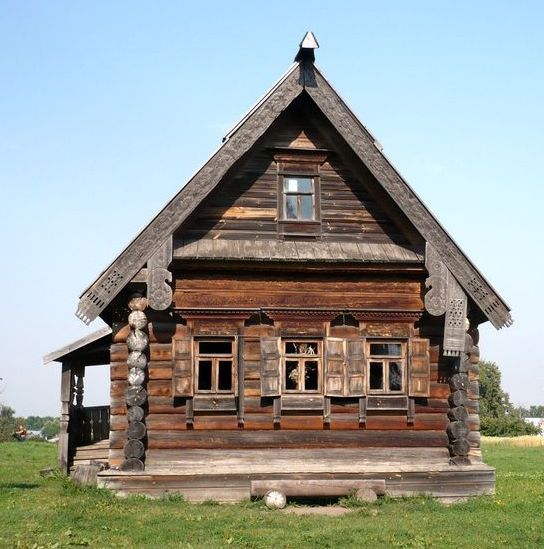 Давным - давно на Руси крестьяне строили избы из брёвен. Летом в таких домах было прохладно, а зимой тепло. Ближе к холодам избы утепляли, затыкали щели мхом.
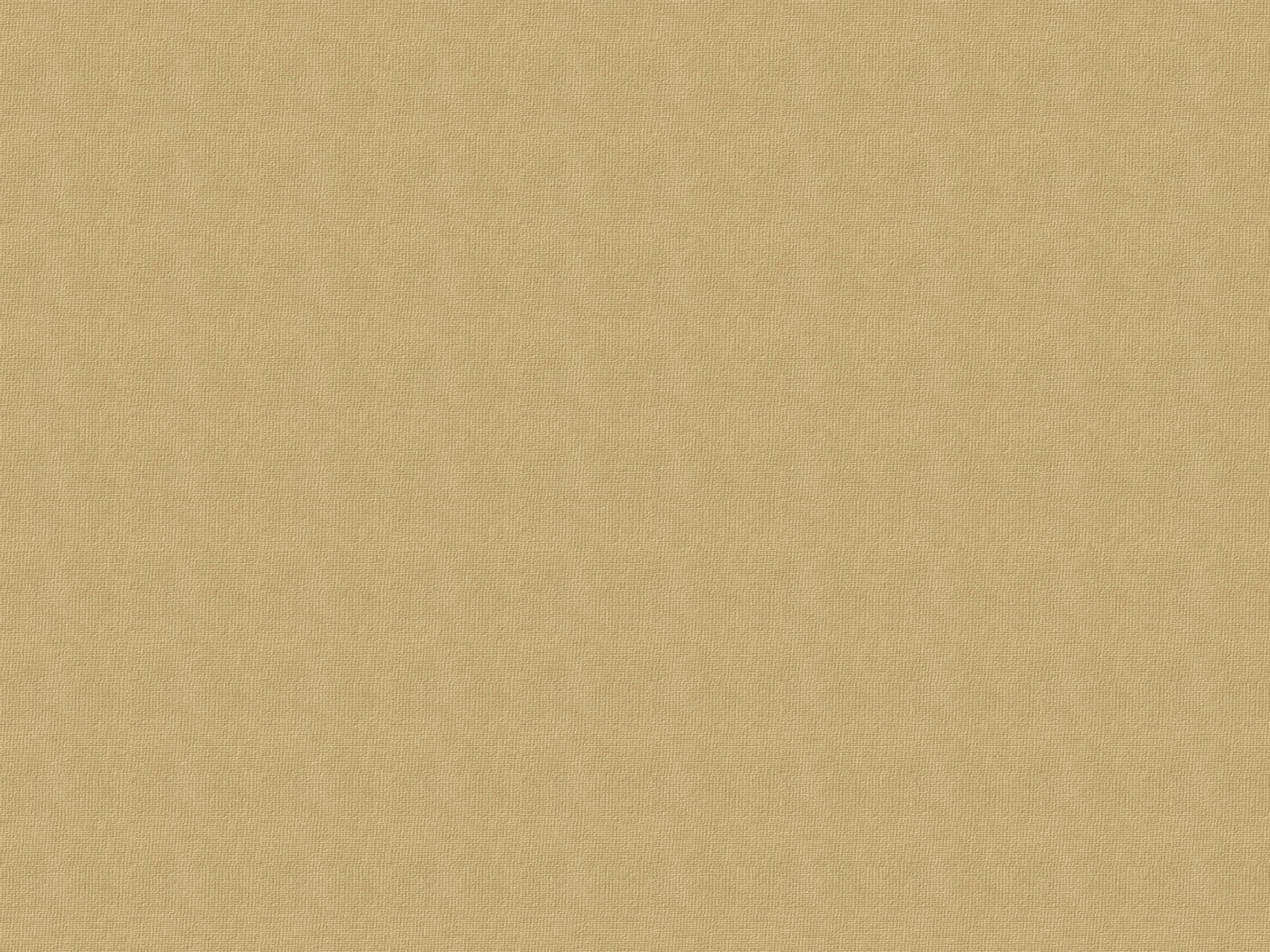 Современные дома строят из кирпича и бетона.
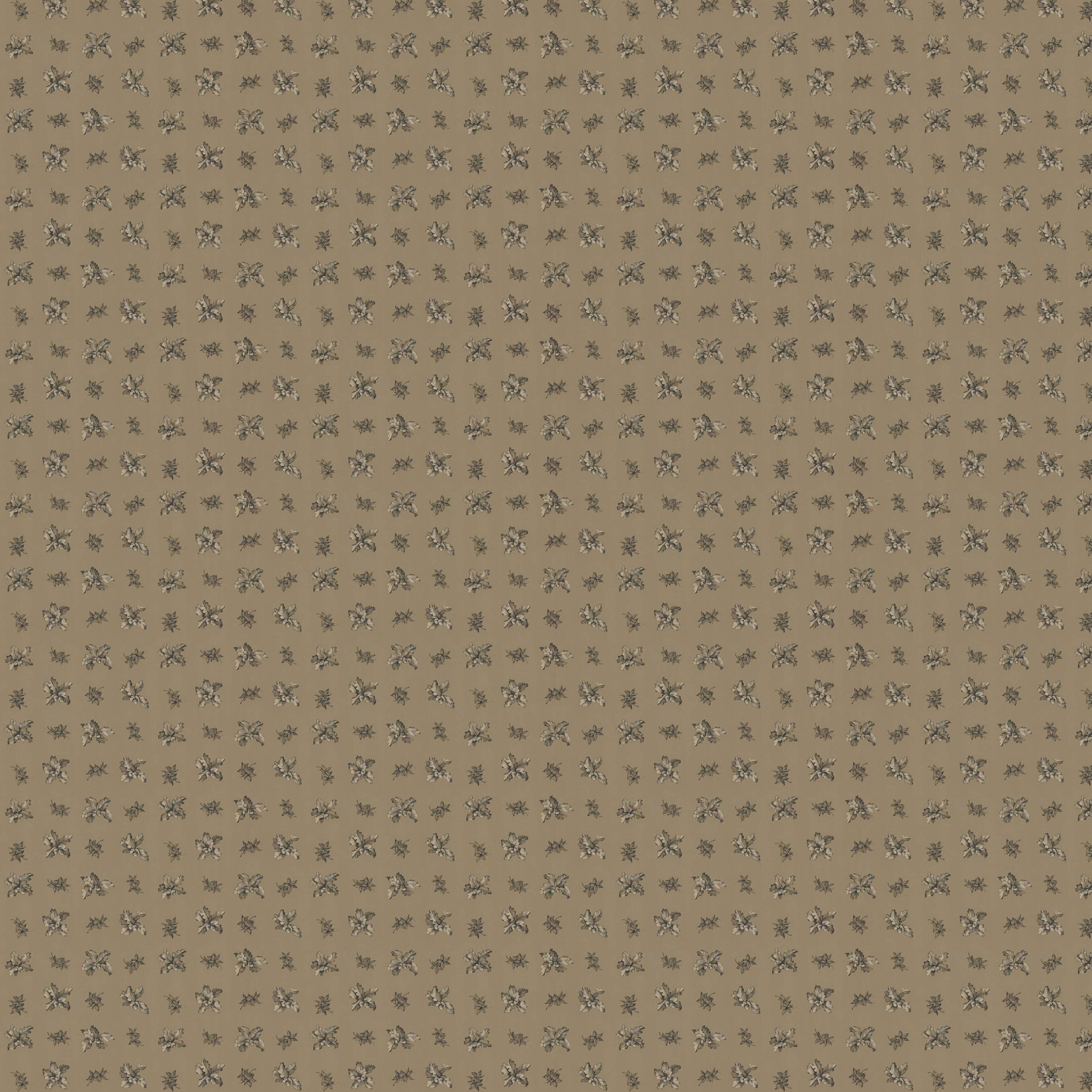 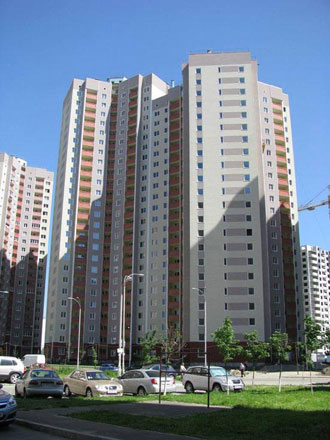 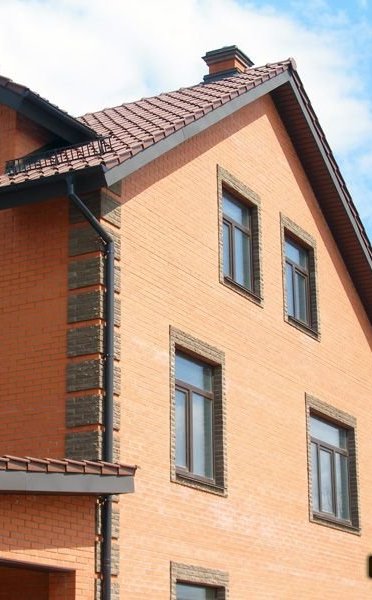 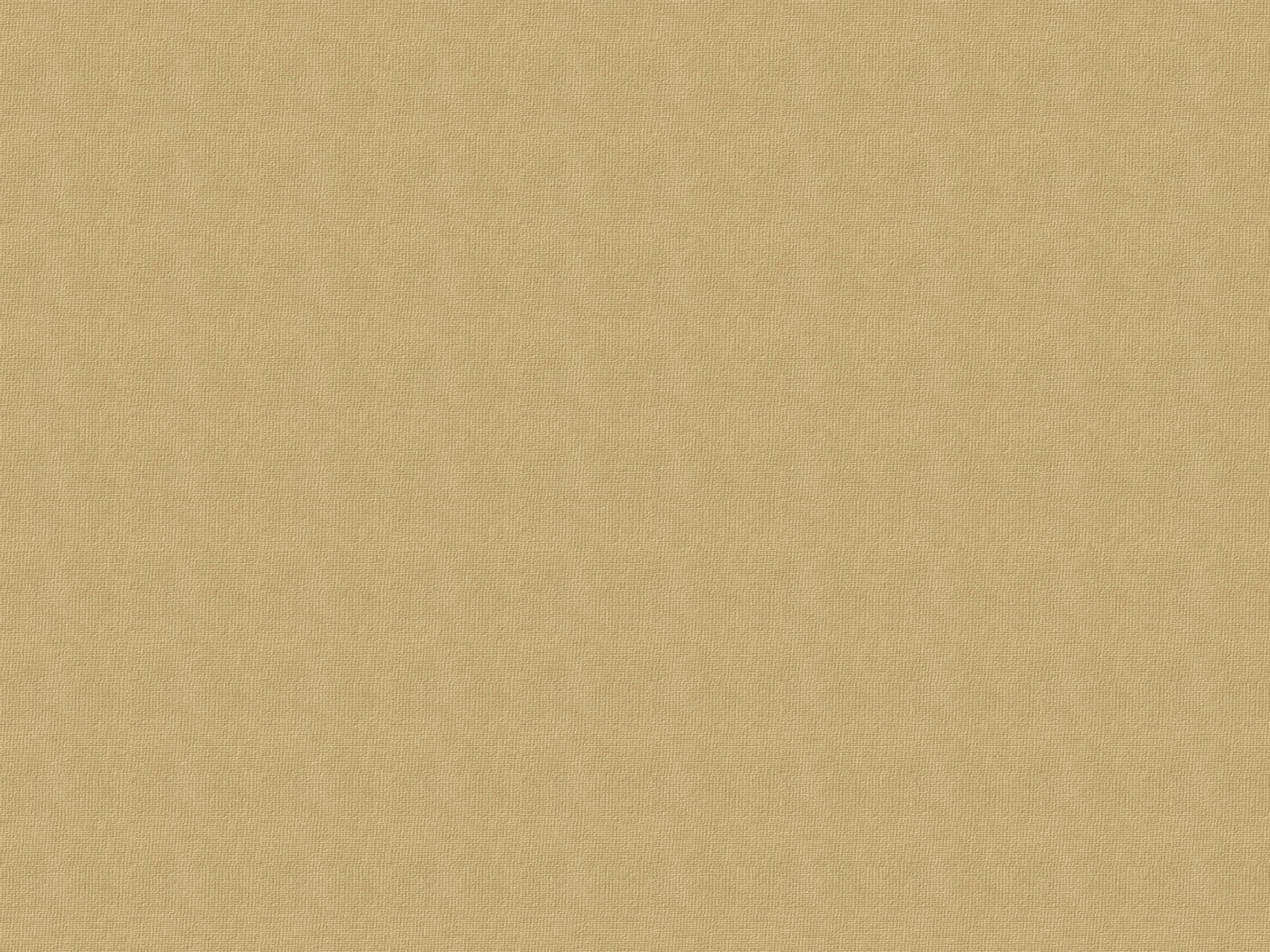 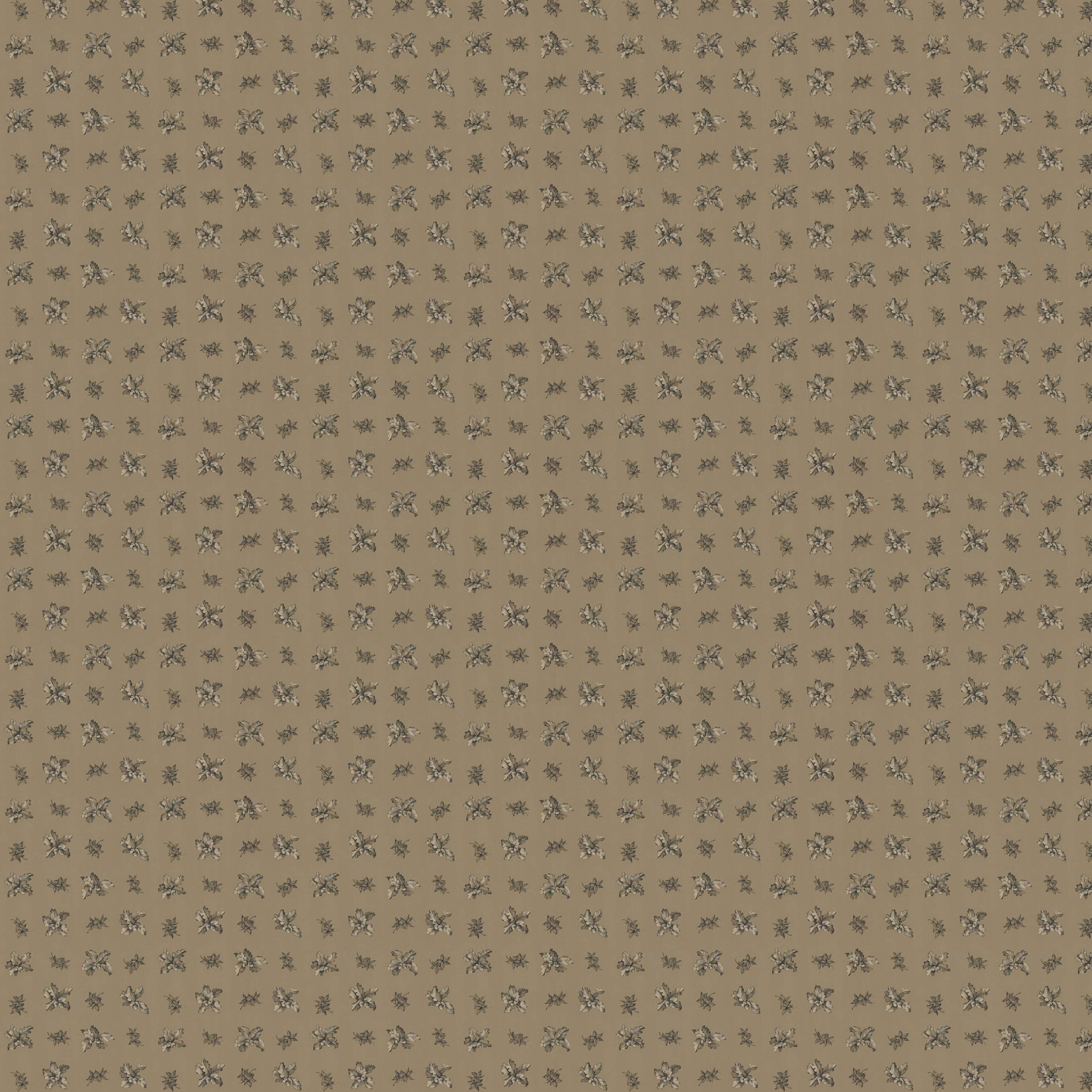 Мы не знаем как будут выглядеть дома в будущем. Может быть так…
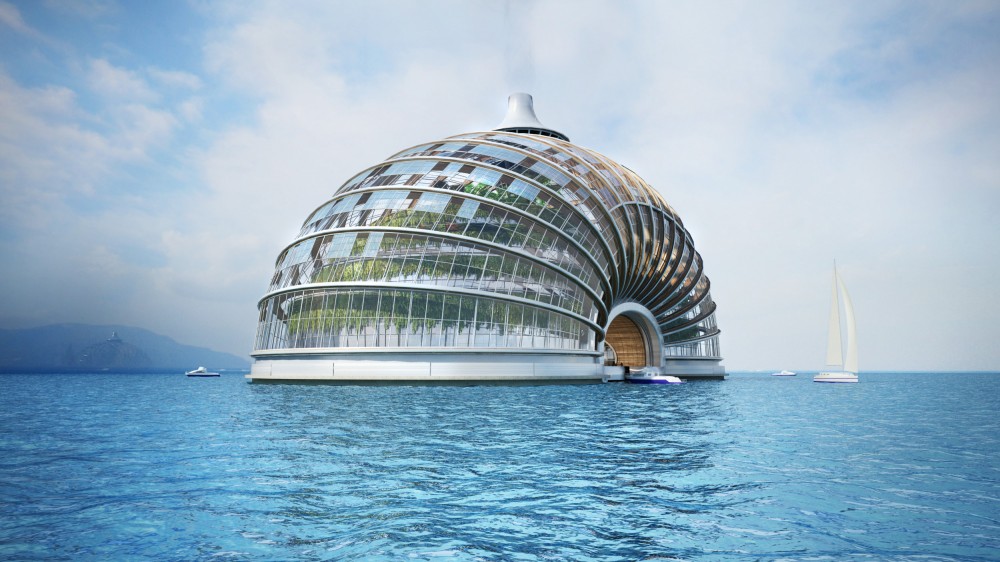 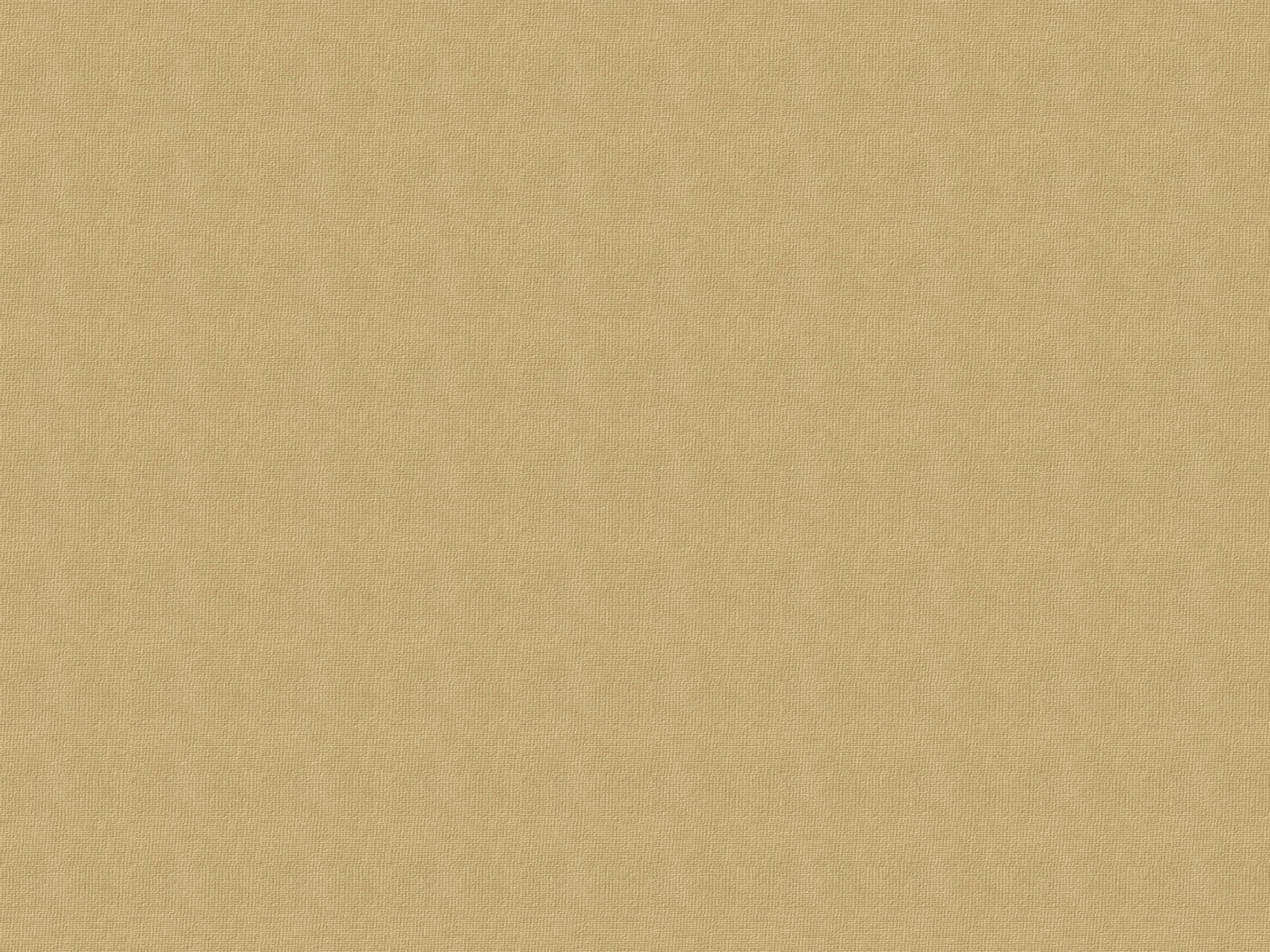 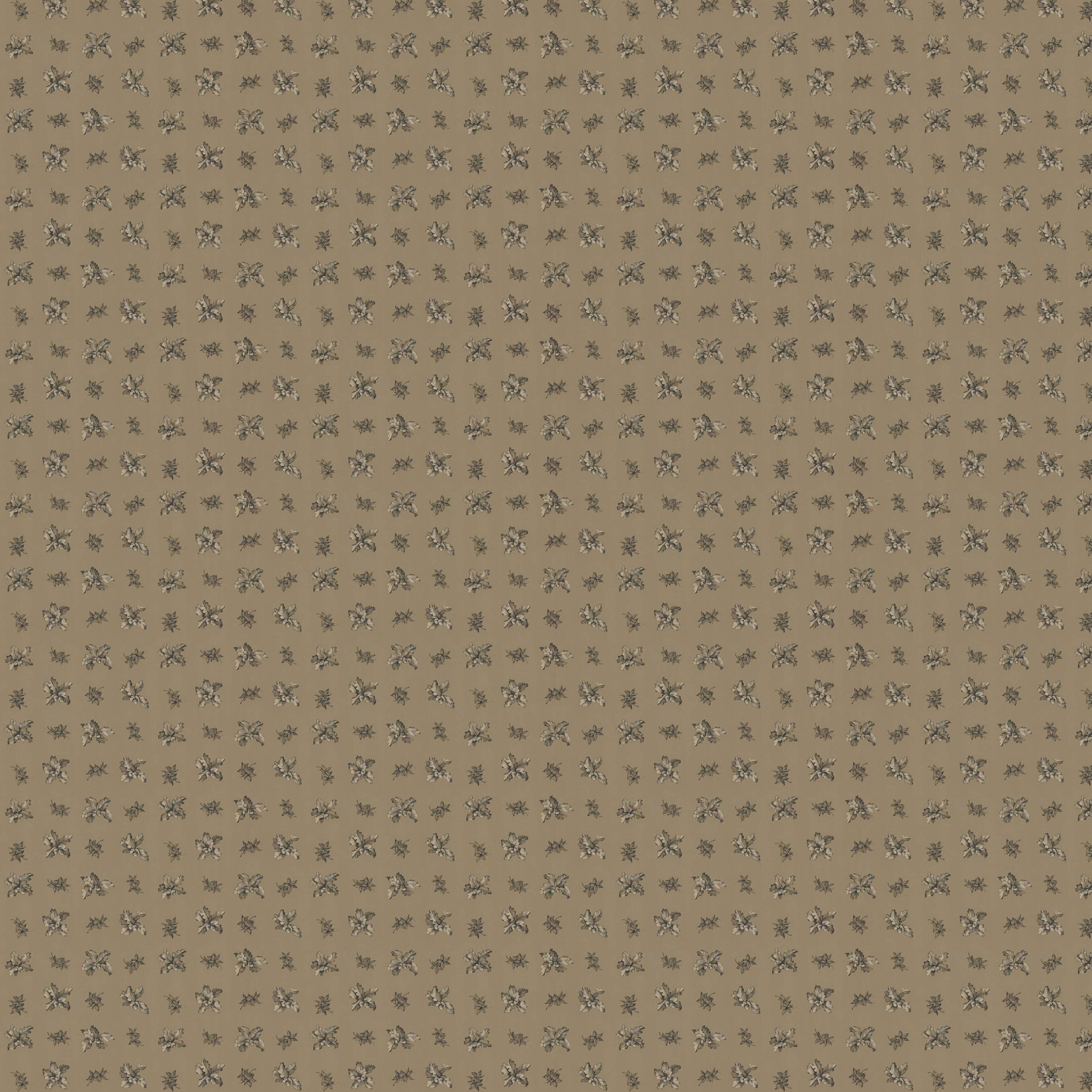 А может быть так…
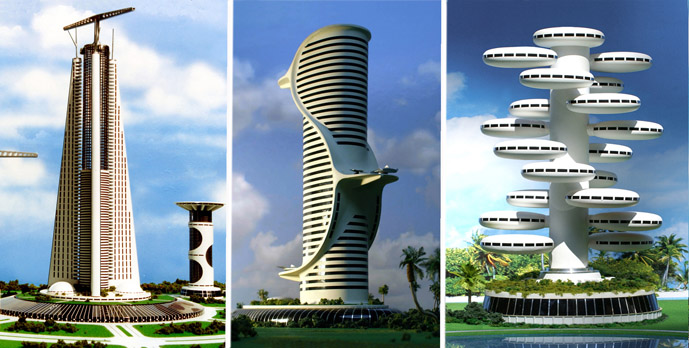 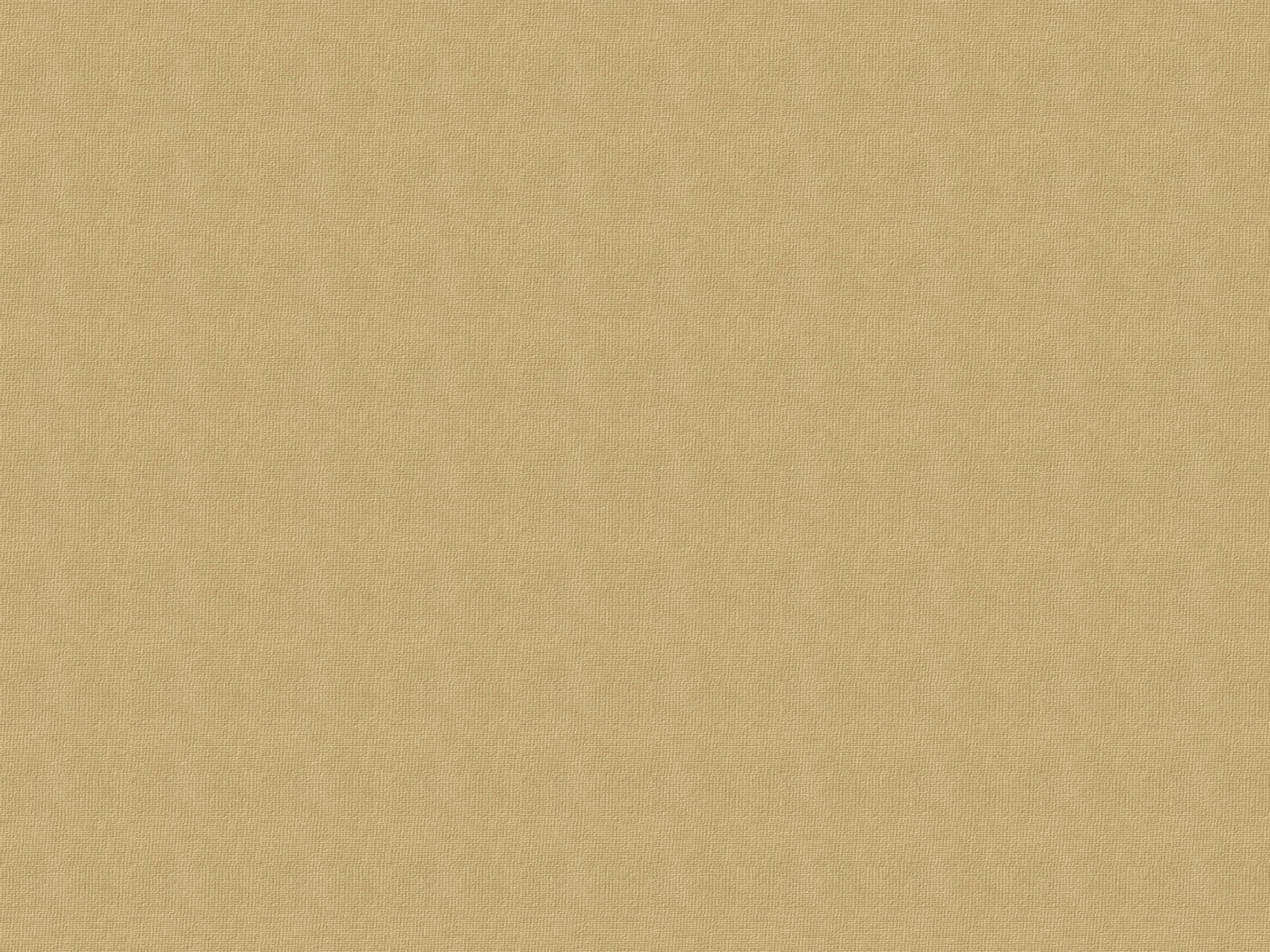 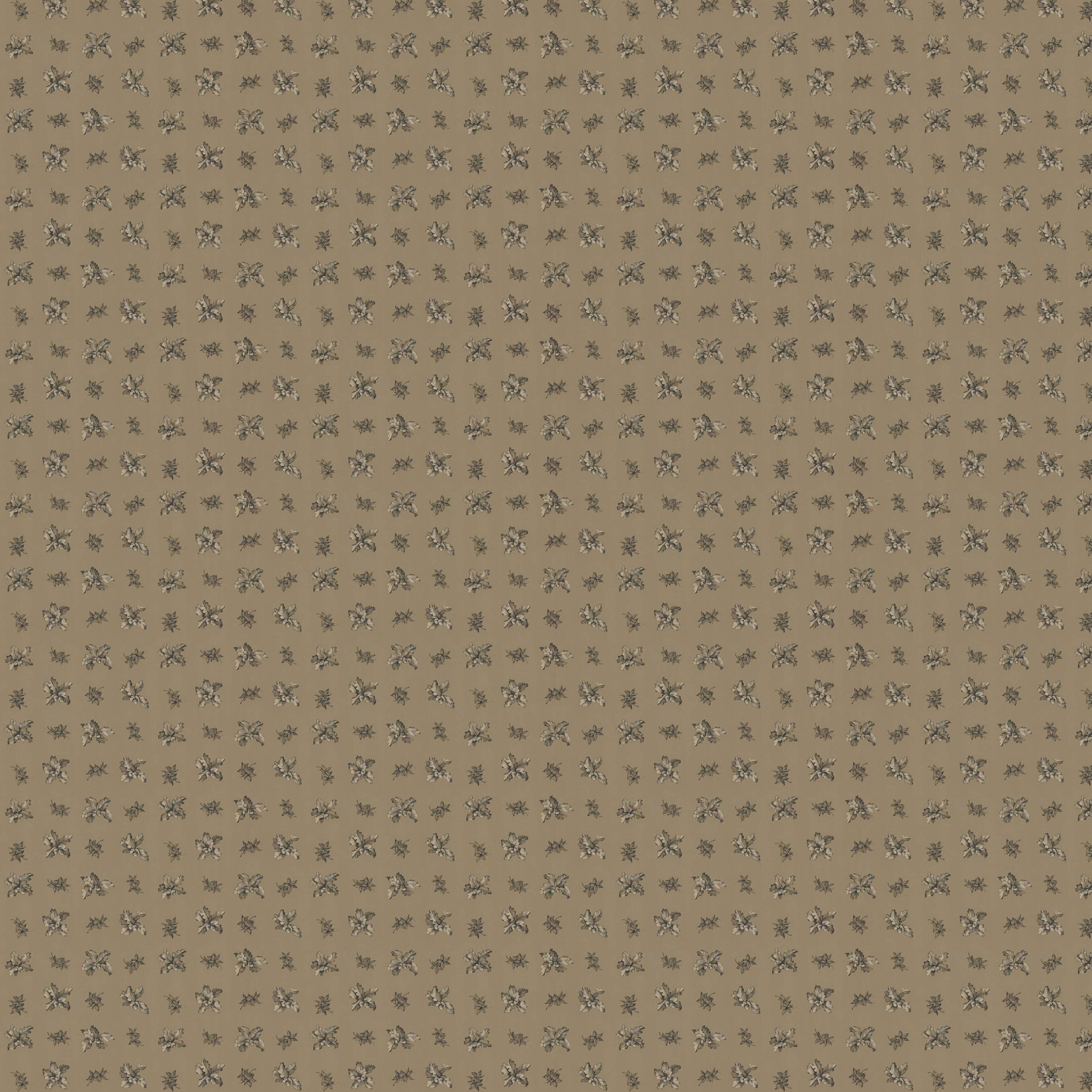 ОБОБЩЕНИЕ:
В каком доме живёте вы? Опишите его.
Из чего он построен?
Сколько в нём этажей?
Сколько в квартире комнат?
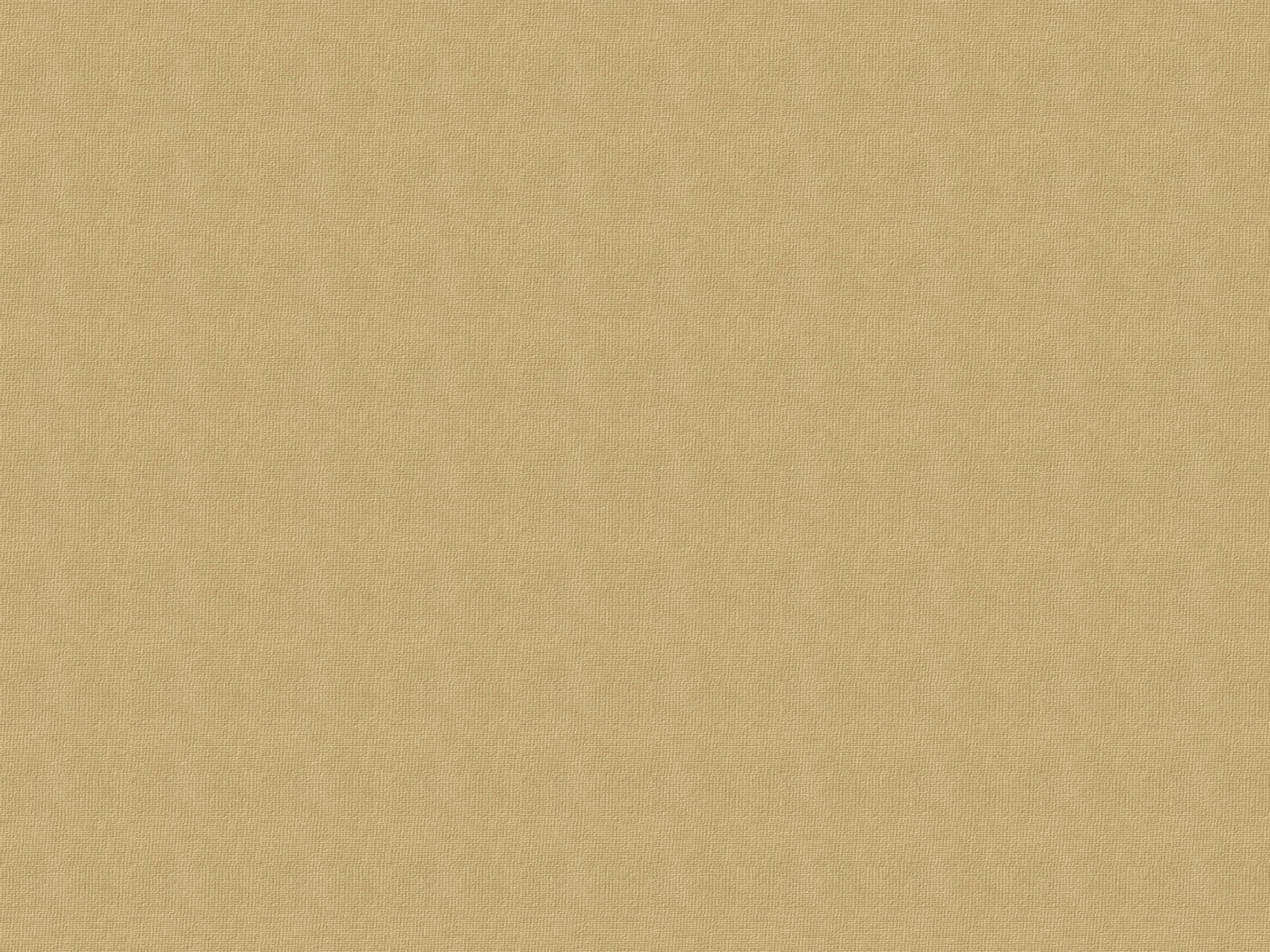 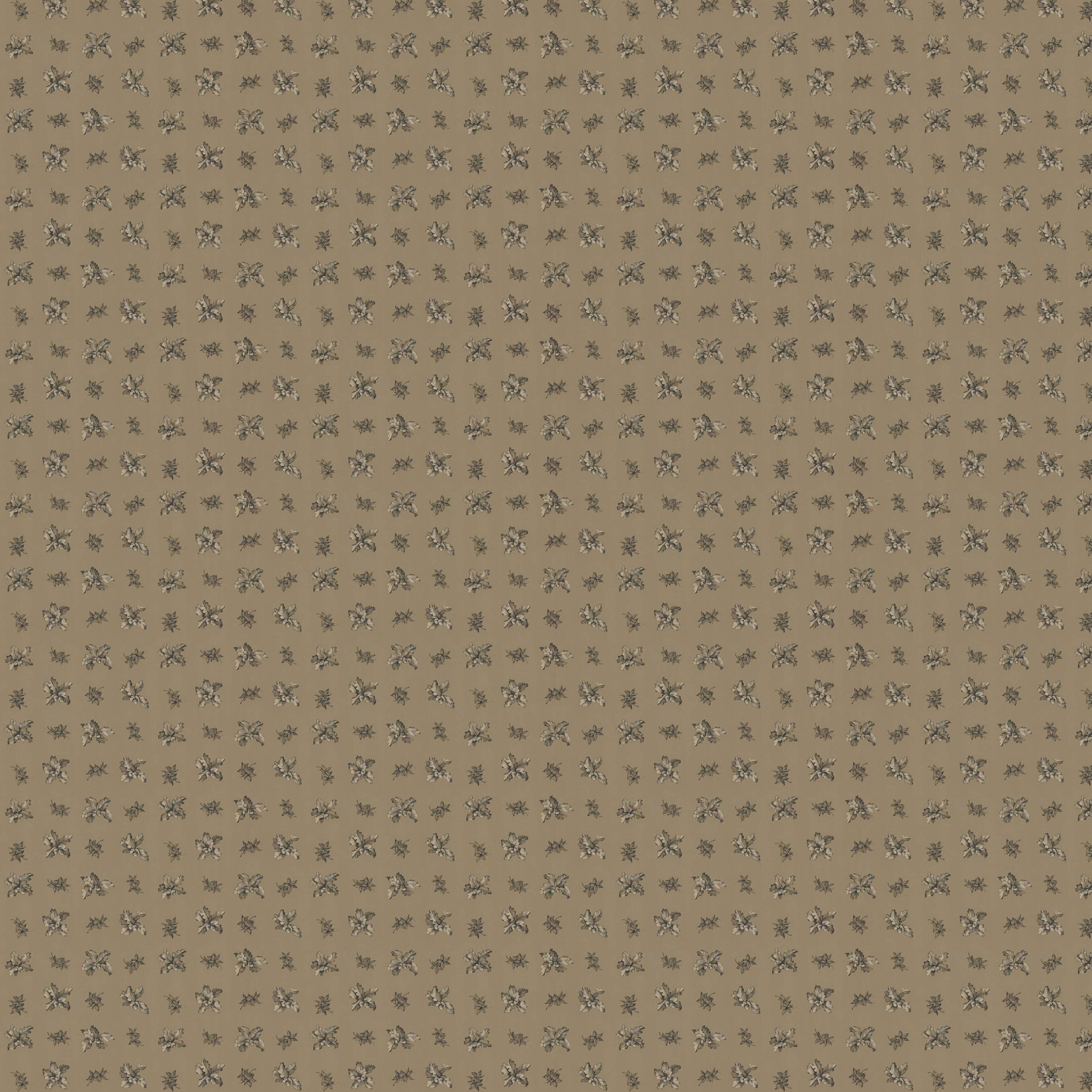 В работе использованы фотоматериалы
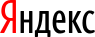 картинки